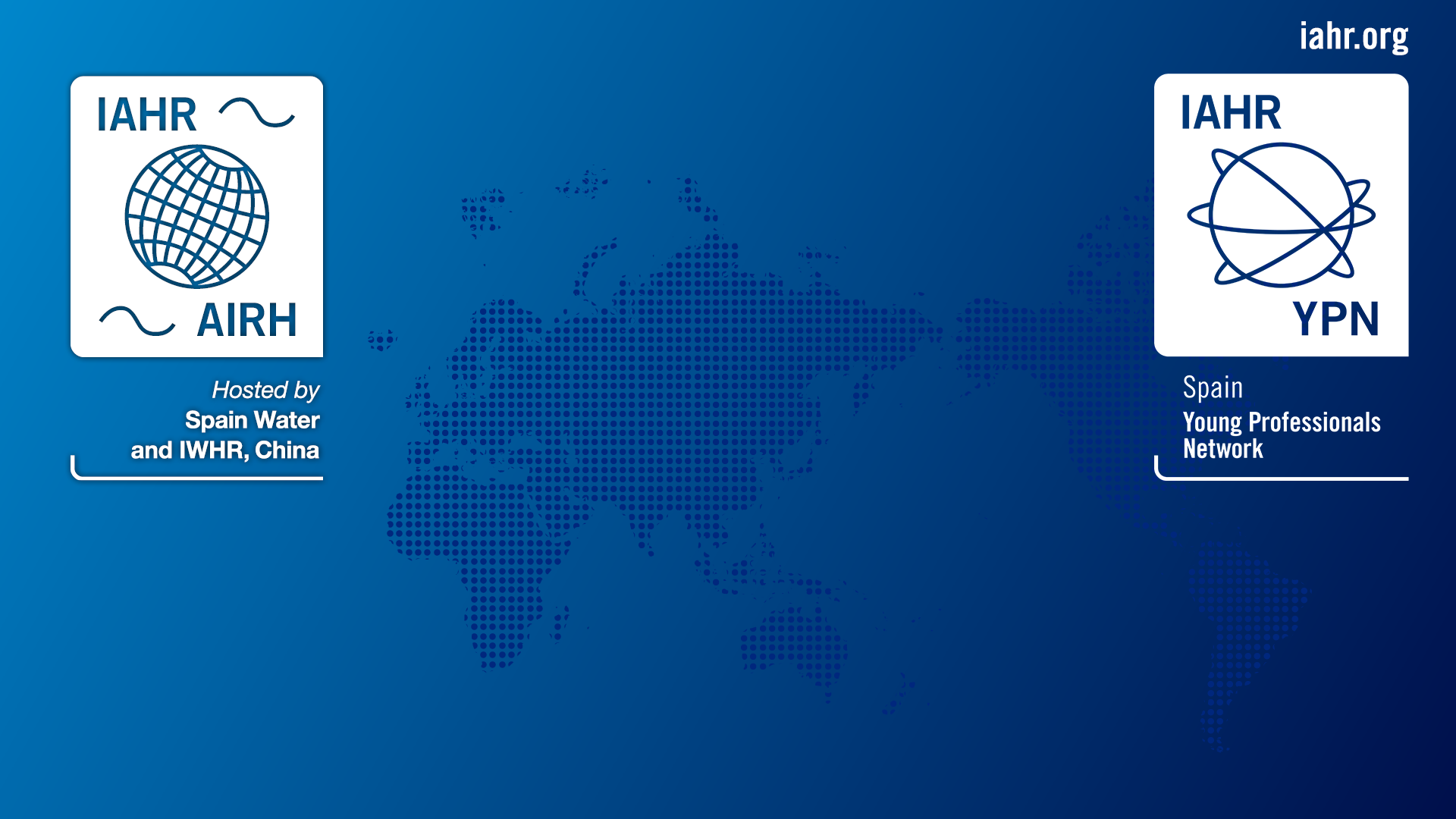 Young Professional Network  SPAIN
Jornadas de presentación de 
Tesis Doctorales
1
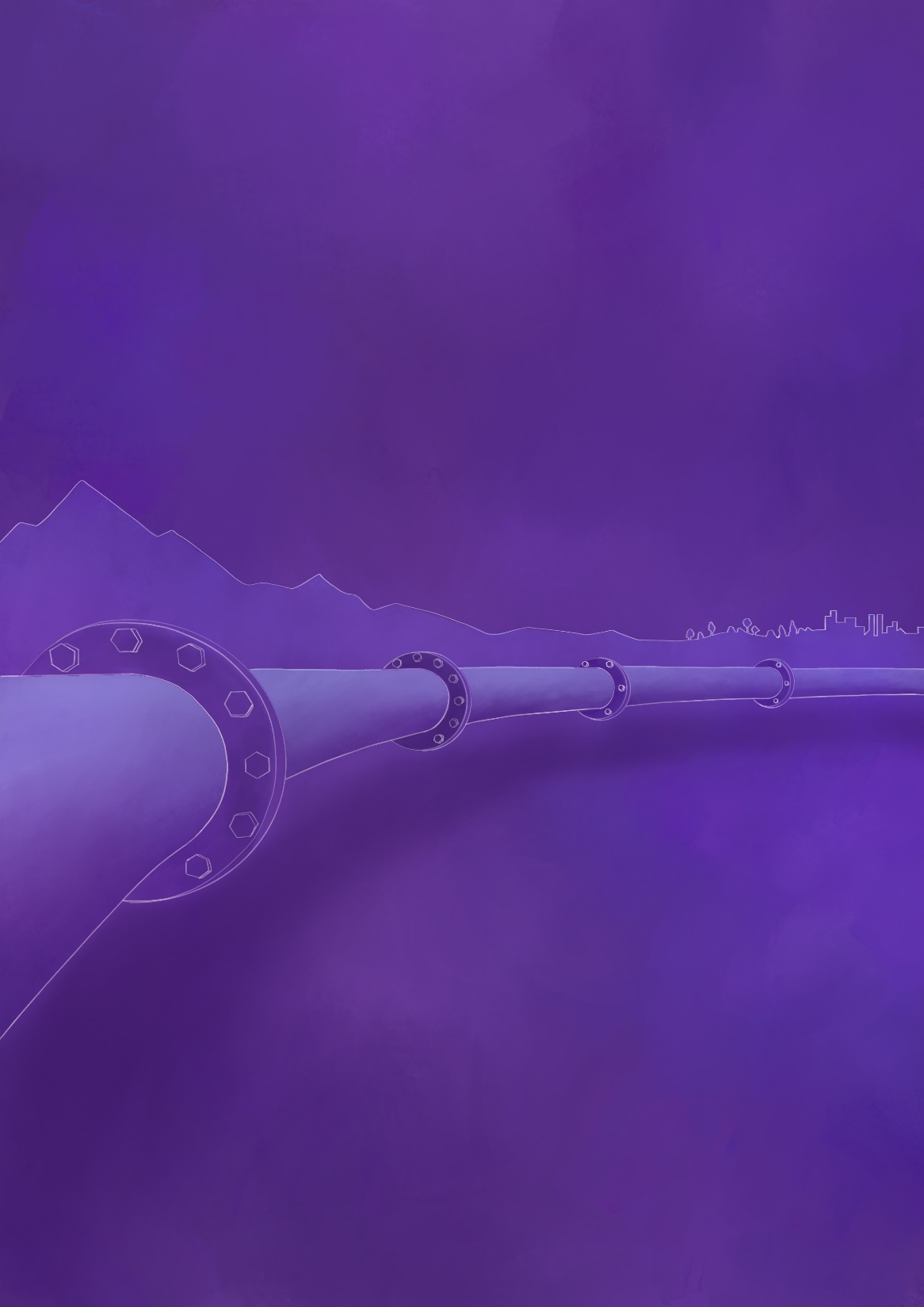 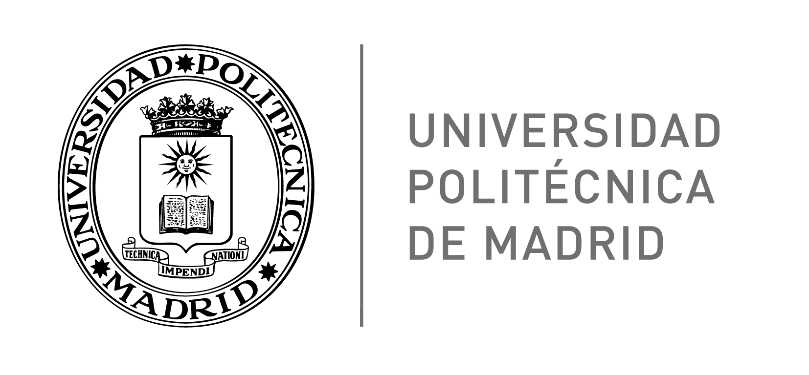 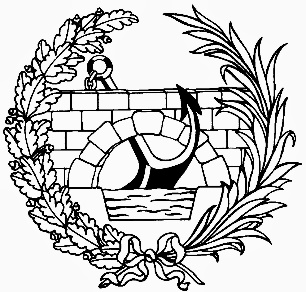 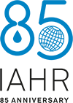 Tesis Doctoral
New Design Methodology for Branched Hydraulic Networks that accounts for Variable Water Demand and Energy Assessment.
Autora: 
Araceli Martín Candilejo
Directores:
Luis Garrote de Marcos
David Santillán Sánchez
2
[Speaker Notes: Buenos días, mi nombre es Araceli Martín Candilejo y les voy a realizar la defensa de mi tesis doctoral. La tesis se titula: New Design Methodology for Branched Hydraulic Networks that accounts for Variable Water Demand and Energy Assessment.  Que en castellano viene a significar:
Nueva metodología de diseño para redes ramificadas que tiene en cuenta demanda de agua variable y evaluación energética. Esta tesis ha sido dirigida por Luis Garrote de Marcos y David Santillán Sánchez.
La tesis está escrita en inglés porque la habíamos orientado a tener mención internacional. De hecho en Febrero teníamos apalabrada una estancia en Canadá con una universidad de Montreal. Pero el Covid se interpuso en el camino. Preferimos dejarla en inglés por si cambiaba la situación, pero como todos sabemos, no ha cambiado.]
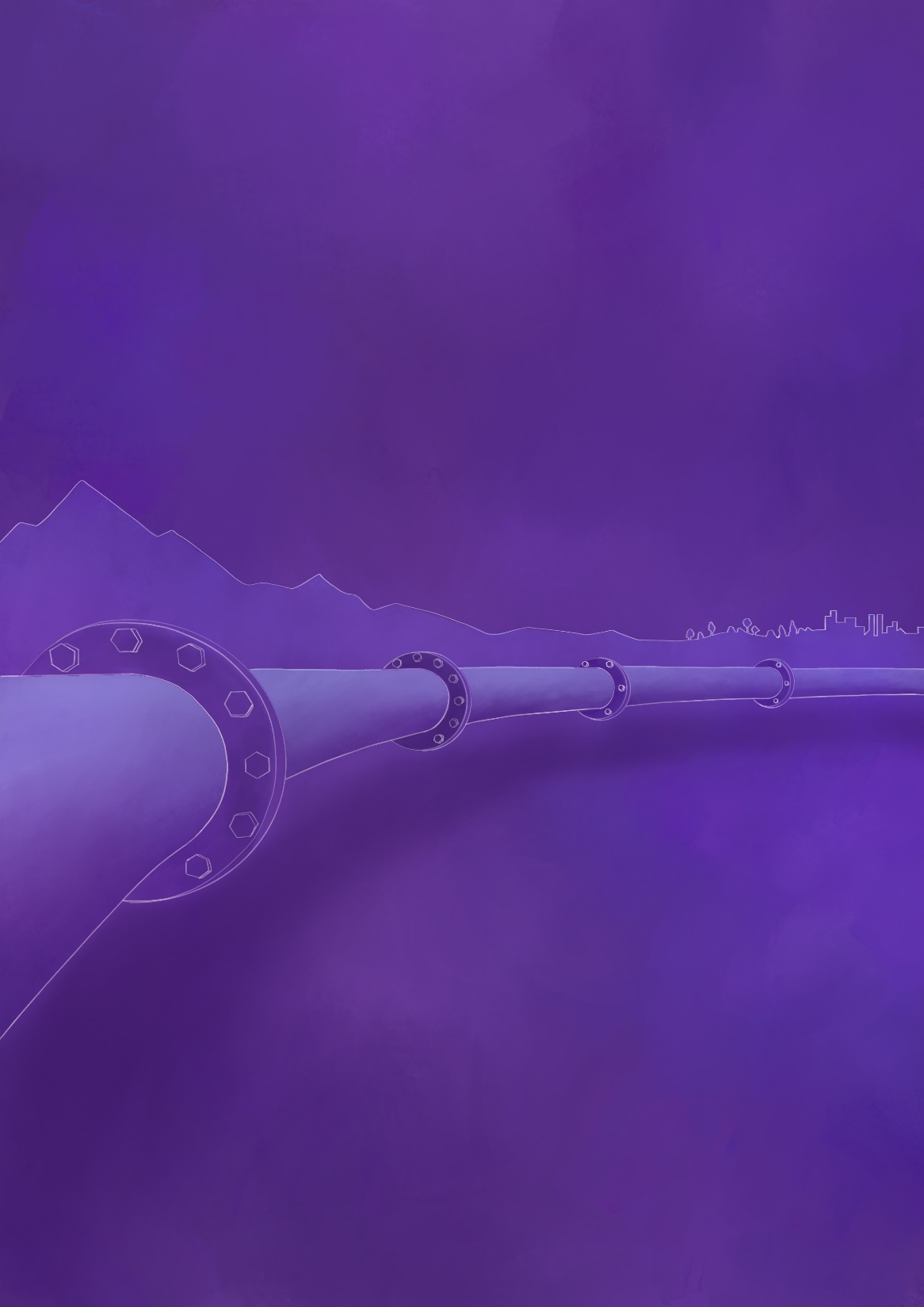 New Design Methodology for Branched Hydraulic Networks that accounts for Variable Water Demand and Energy Assessment.
Índice
Introducción
Estado del Arte
Metodología
Resultados y Discusión
Ejemplo de Aplicación
Conclusiones
3
[Speaker Notes: La presentación va a seguir el mismo orden que el manuscrito de la tesis. Se empezará por una introducción al tema de estudio, y se expondrá el estado del arte de la materia. A continuación se presentará la metodología. La metodología conduce a unos resultados que se irán discutiendo conforme se presenten. Estos resultados se emplearán en un caso de estudio para demostrar su aplicación. Por último, se expondrán las conclusiones.]
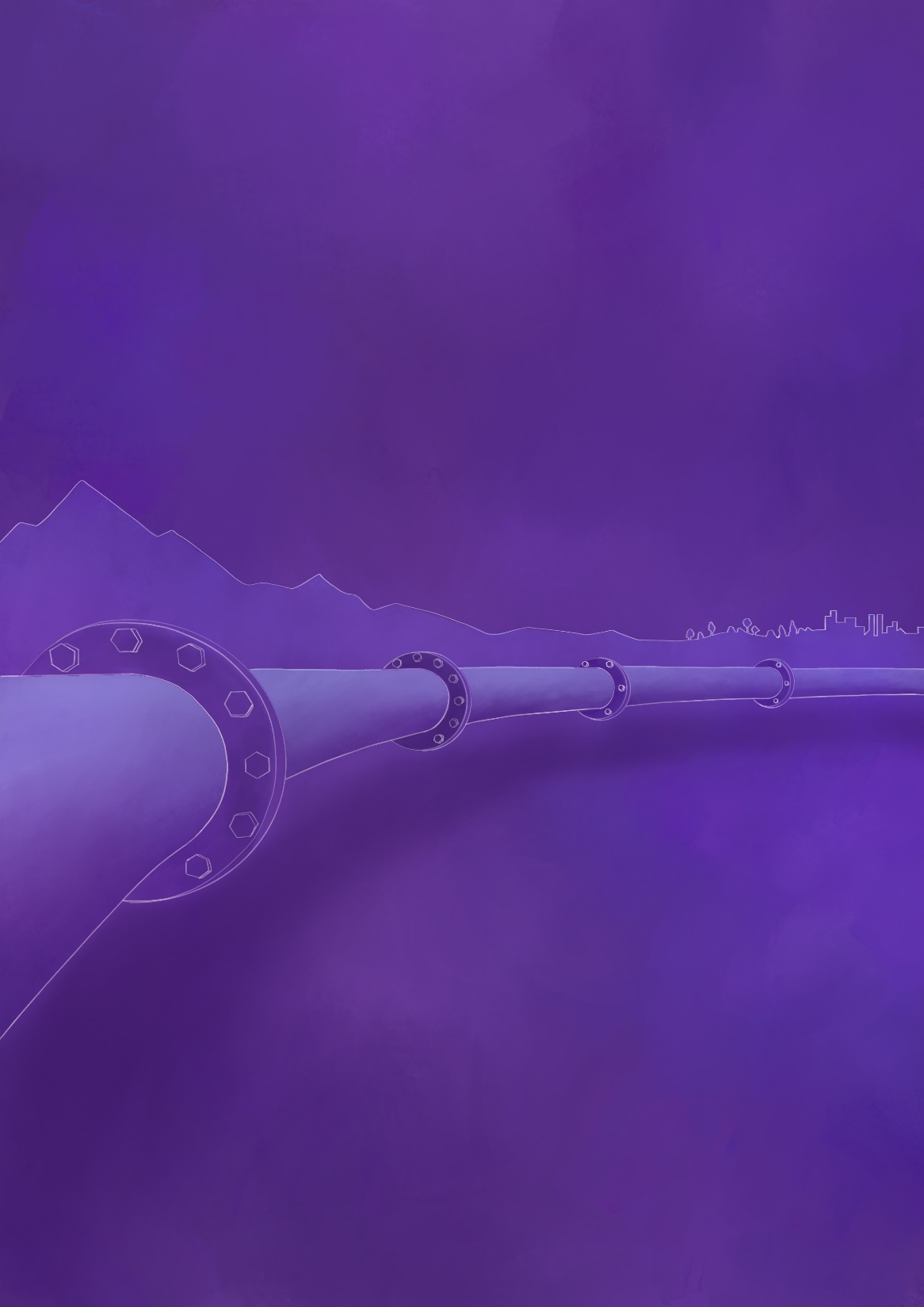 1. Introducción
4
1. Introducción. Motivación
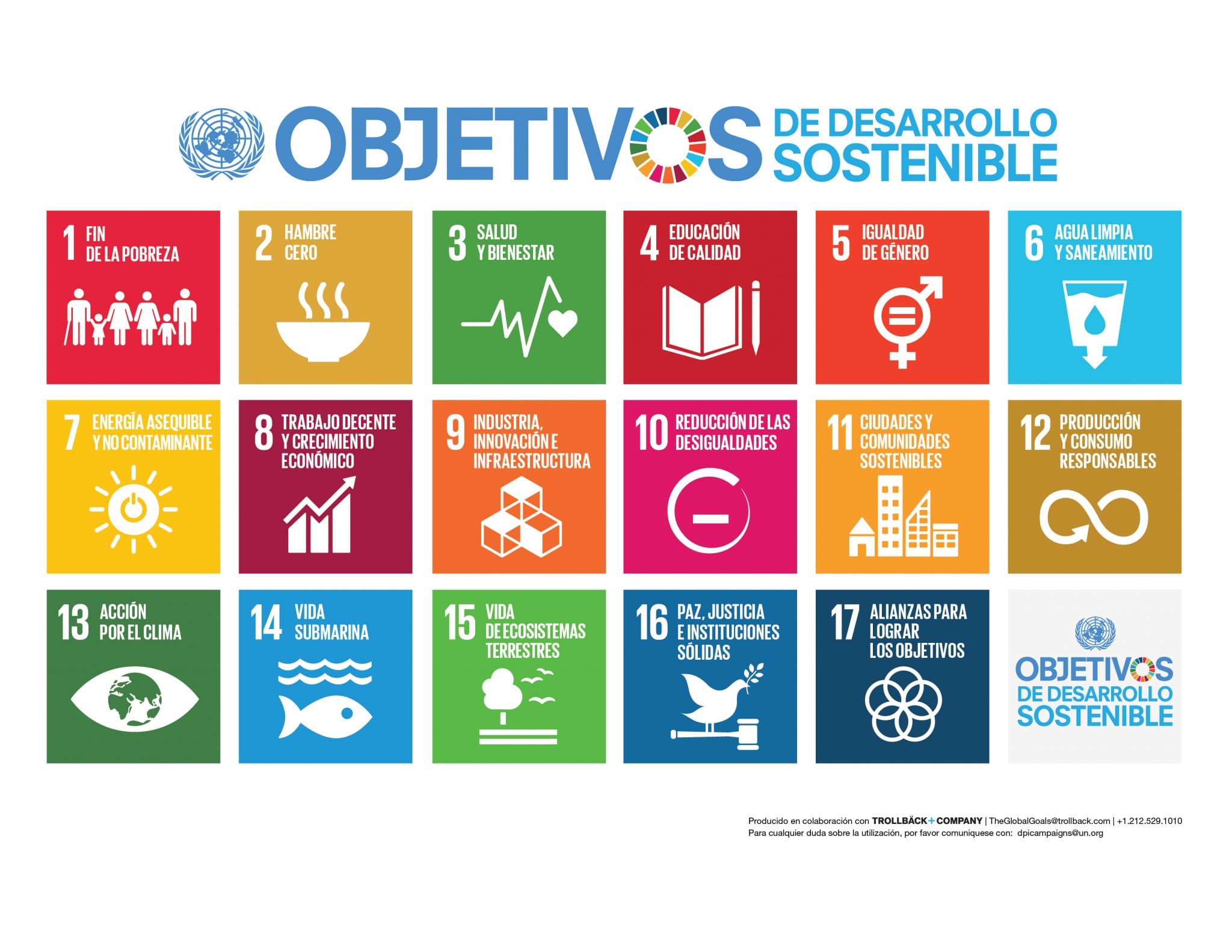 5
[Speaker Notes: en Septiembre de 2015 las Naciones Unidas publicaron la Agenda 2030 con 17 objetivos para el desarrollo sostenible, que son los que se muestran en pantalla]
1. Introducción. Motivación
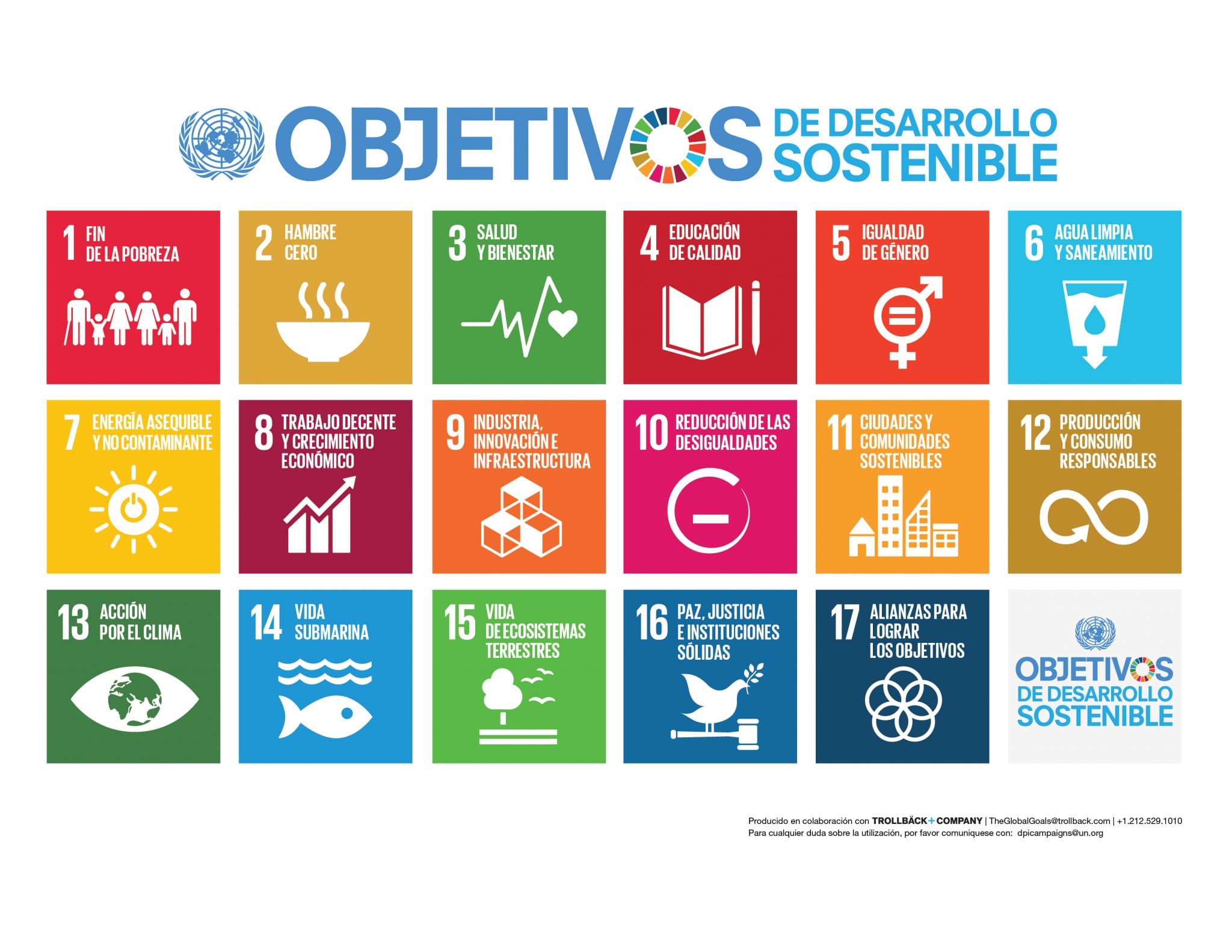 Objetivos de Desarrollo Sostenible de la  Agenda 2030

Objetivos:

6. Agua y Saneamiento

7. Energía asequible y no contaminante
6
[Speaker Notes: En esta tesis, el objetivo n 6 (Agua limpia y saneamiento para todo el mundo) está muy relacionado con el objetivo n7 (Energía sostenible) pues, una gran parte de los costes derivados del transporte de agua se corresponde con coste energético del bombeo. En el diseño de las redes de transporte de agua se debe encontrar un punto de equilibrio entre los costes de construcción y los costes de explotación; y así buscar una buena relación en el binomio agua-energía.]
1. Introducción. Motivación
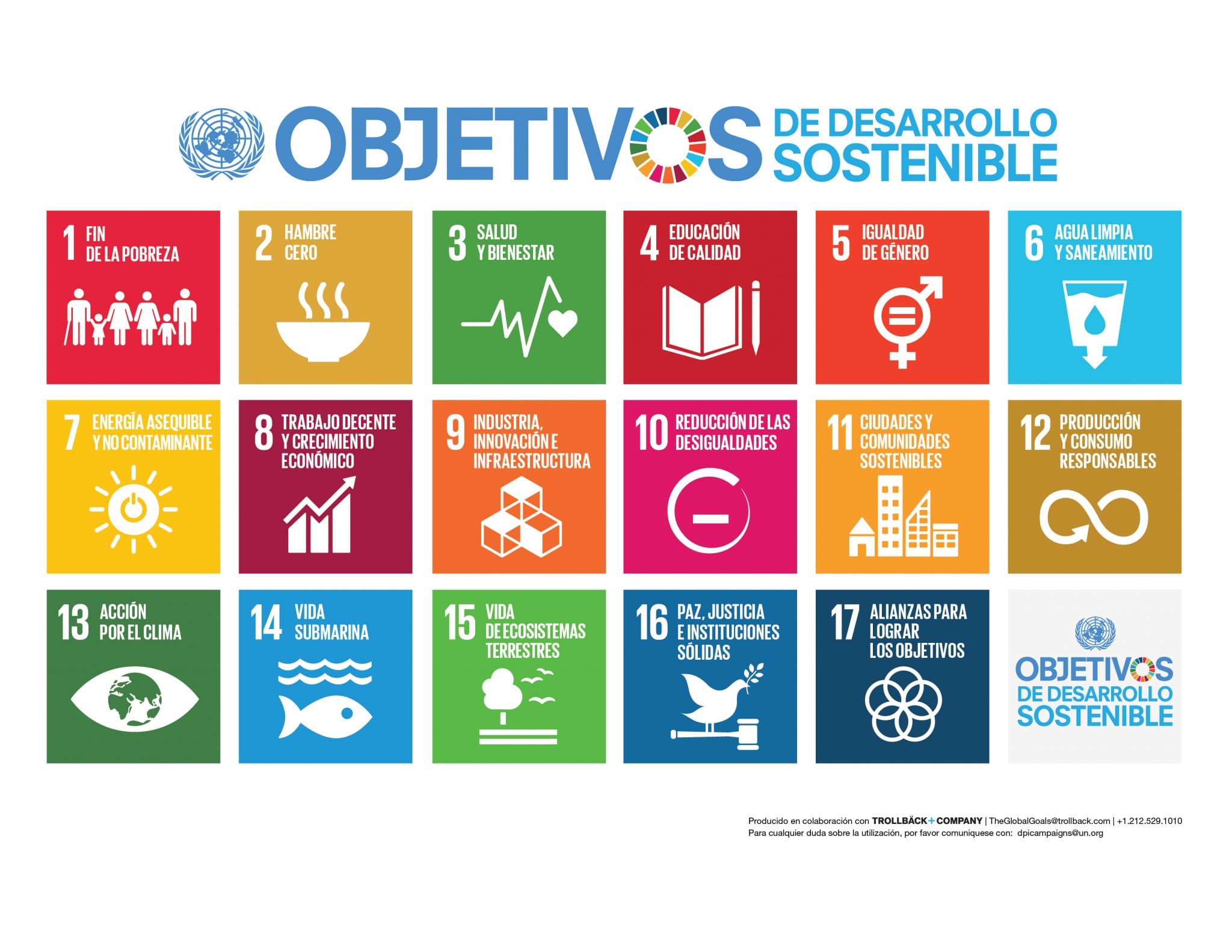 Objetivos de Desarrollo Sostenible de la  Agenda 2030

Objetivos:

6. Agua y Saneamiento

7. Energía asequible y no contaminante

9. Industria, innovación e infraestructura

11. Ciudades y comunidades sostenibles

13. Acción por el clima
7
[Speaker Notes: De esta manera esta tesis afecta a los objetivos 6 (agua) ,7 (energía) ,y además el objetivo 9 (infraestructura e innovación), el 11(ciudades sostenibles) y el 13 (acción por el clima) al realizar una buena evaluación energética.]
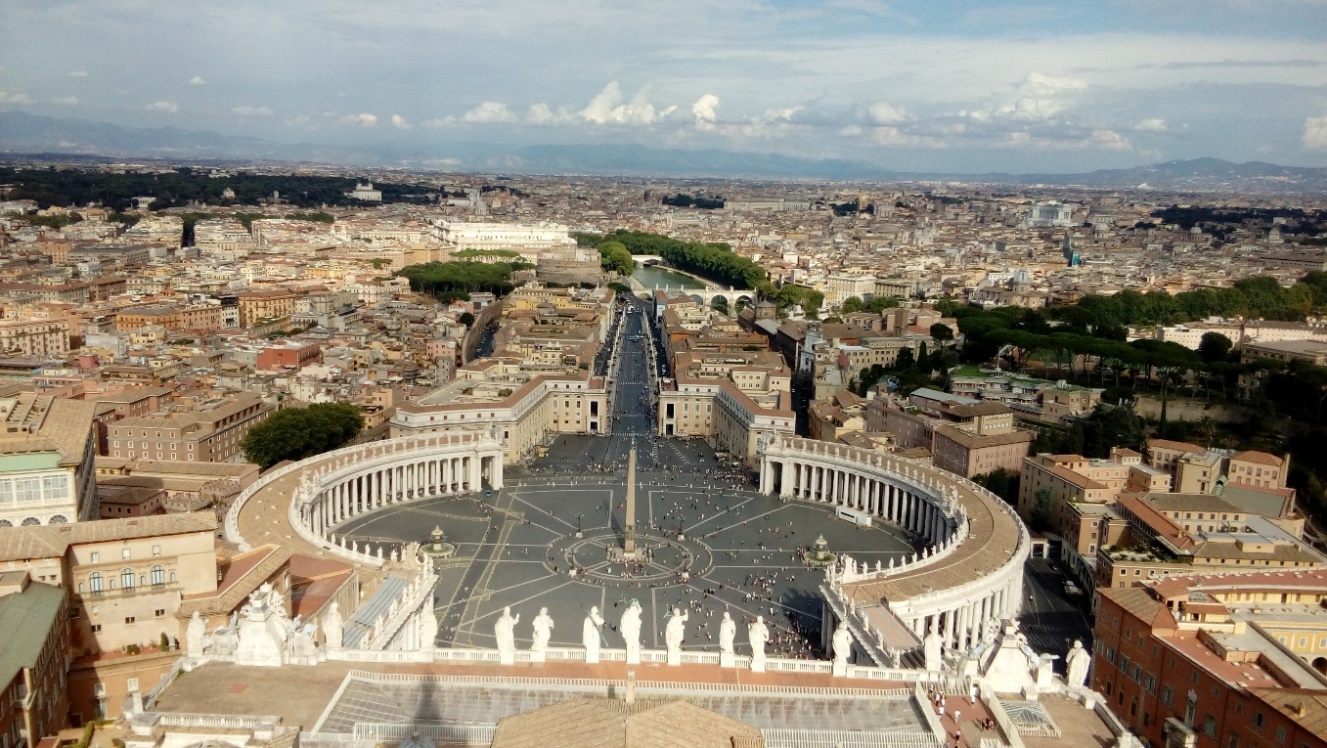 1. Introducción. Motivación
El Vaticano en Octubre
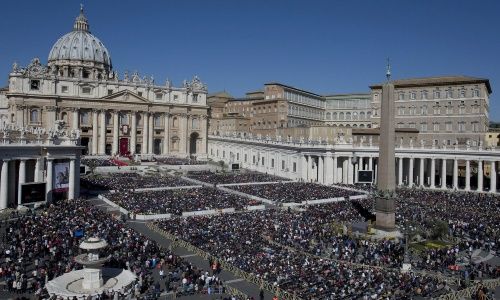 El Vaticano durante la Semana Santa
8
Fotografías tomadas por la autora
[Speaker Notes: Hay muchísimos modelos y programas de optimización de redes de transporte de agua, y todos se basan en la potencia de los ordenadores, y para ellos el caudal es un dato fijo y dado. Sin embargo, la realidad, tanto en los abastecimientos como en los regadíos (especialmente), es que las demandas no son fijas, son variables. Por eso, en esta tesis se busca encontrar una solución a cómo dar ese dato de entrada (el caudal).]
1. Introducción
Objetivos
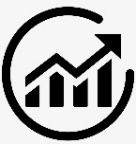 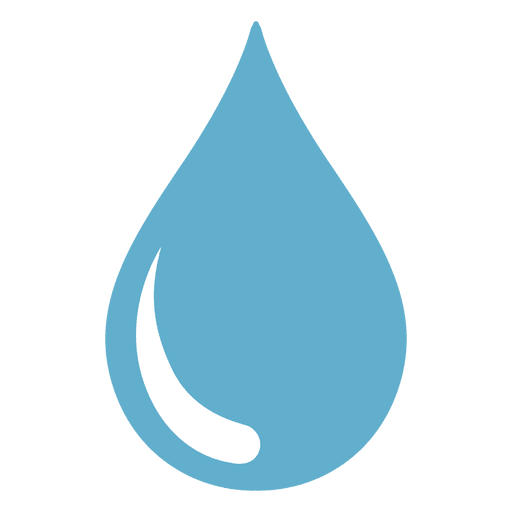 Definir Rend. Bombas µB
Demanda Variable
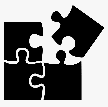 Ensamblar la metodología
Caudal
Eq.
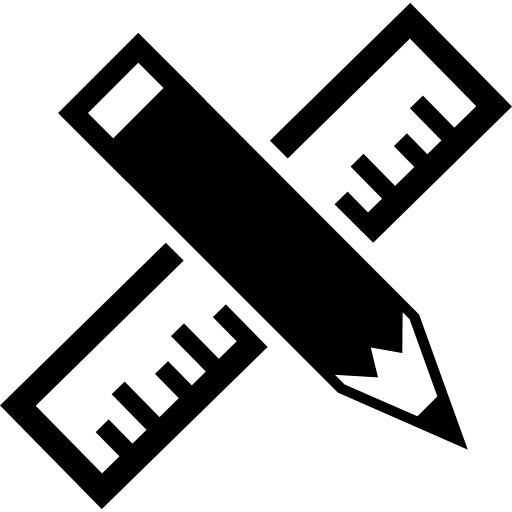 Aplicación en caso de estudio
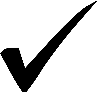 Verificación
9
[Speaker Notes: Por todo lo anterior, los objetivos concretos de esta tesis son:]
1. Introducción
Objetivos
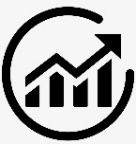 Integrar demanda variable en el diseño.
1
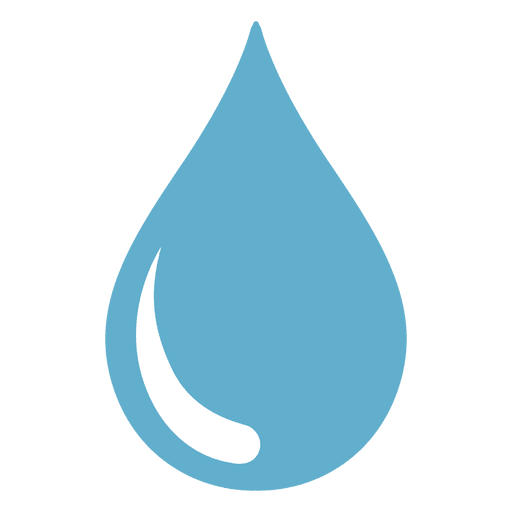 Definir Rend. Bombas µB
Demanda Variable
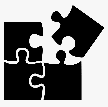 Ensamblar la metodología
Caudal
Eq.
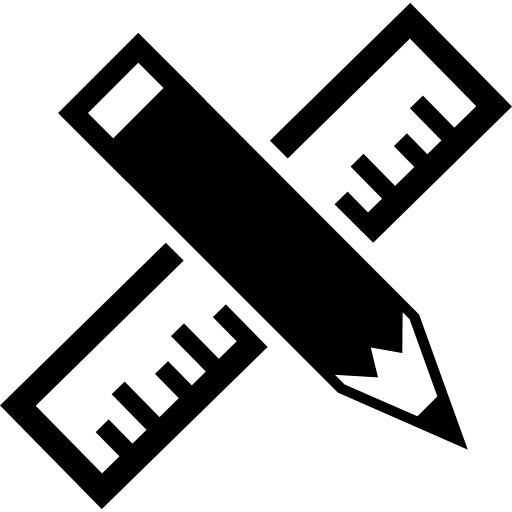 Aplicación en caso de estudio
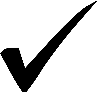 Verificación
10
[Speaker Notes: -Integrar la demanda variable]
1. Introducción
Objetivos
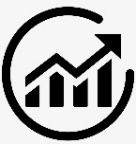 Integrar demanda variable en el diseño.
1
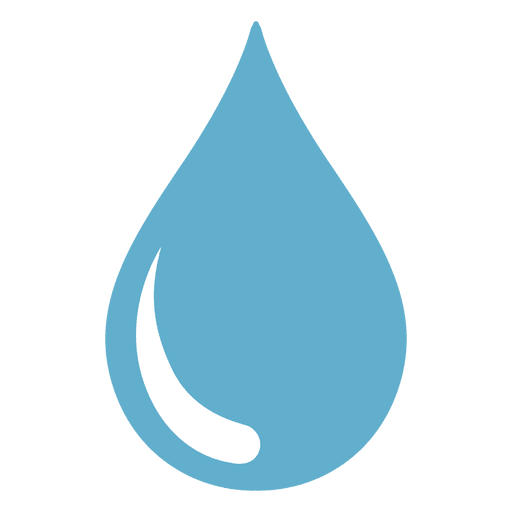 Integrar los costes energéticos en el diseño.
2
Definir Rend. Bombas µB
Demanda Variable
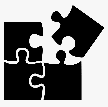 Ensamblar la metodología
Caudal
Eq.
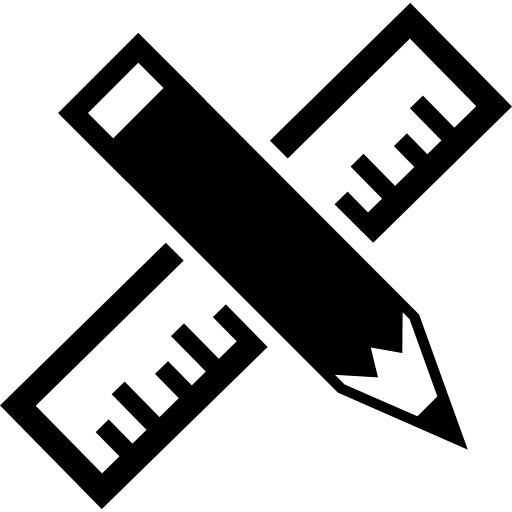 Aplicación en caso de estudio
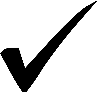 Verificación
11
[Speaker Notes: Integrar los costes energéticos en el diseño DE REDES RAMIFICADAS. Para ello, posteriormente veremos que es necesario determinar una estimación de los rendimientos de las bombas.]
1. Introducción
Objetivos
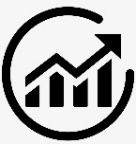 Integrar demanda variable en el diseño.
1
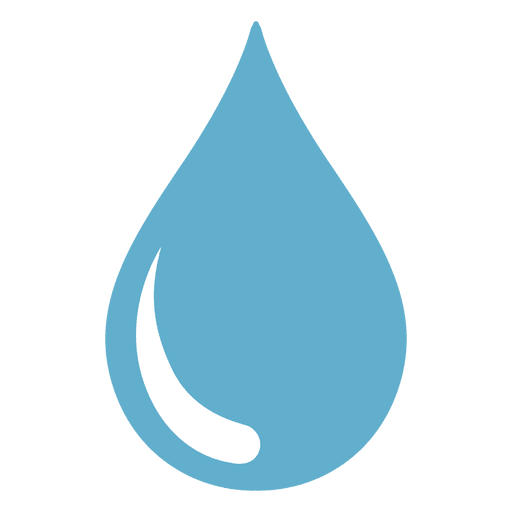 Integrar los costes energéticos en el diseño.
2
Definir Rend. Bombas µB
Demanda Variable
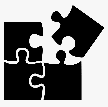 Ensamblar la metodología
Caudal
Eq.
Establecer una metodología de diseño que permita obtener directamente los diámetros óptimos de las tuberías. La metodología debe ser práctica.
3
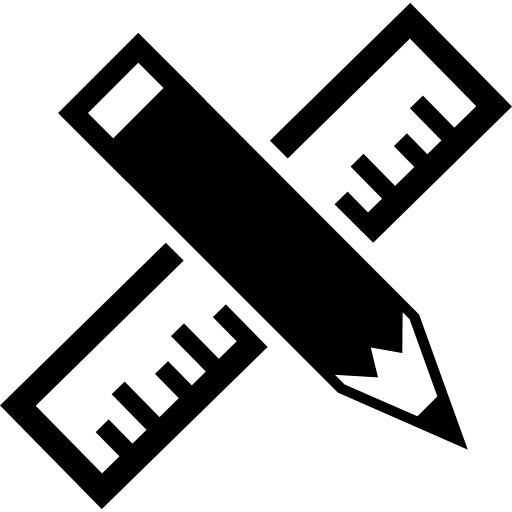 Aplicación en caso de estudio
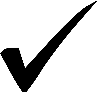 Verificación
12
[Speaker Notes: -Integrarlo todo en una metodología que sea práctica y]
1. Introducción
Objetivos
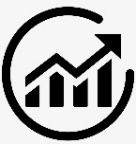 Integrar demanda variable en el diseño.
1
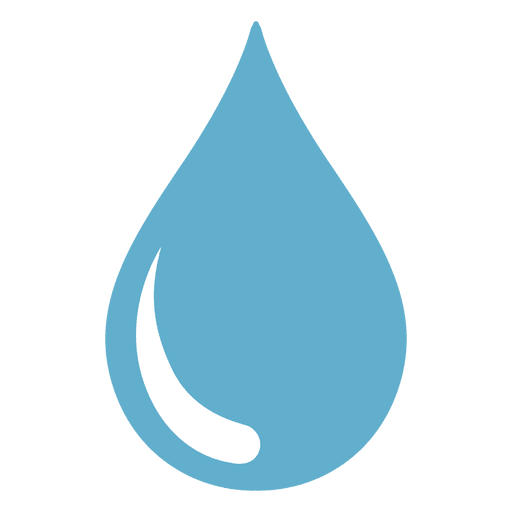 Integrar los costes energéticos en el diseño.
2
Definir Rend. Bombas µB
Demanda Variable
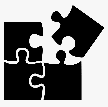 Ensamblar la metodología
Caudal
Eq.
Establecer una metodología de diseño que permita obtener directamente los diámetros óptimos de las tuberías. La metodología debe ser práctica.
3
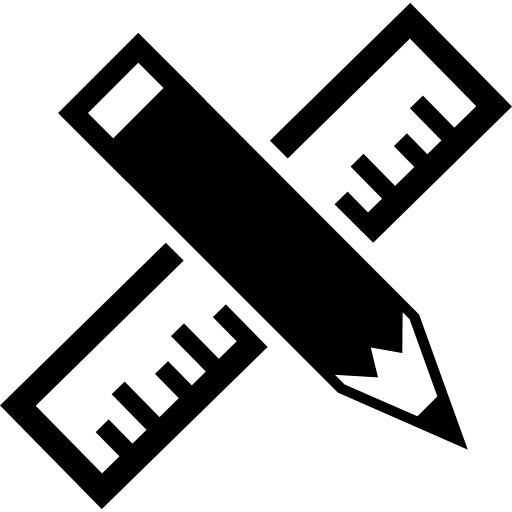 Aplicación en caso de estudio
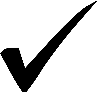 Aplicar en caso de estudio.
4
Verificación
13
[Speaker Notes: -Aplicarlo en un caso de estudio que después verificaremos]
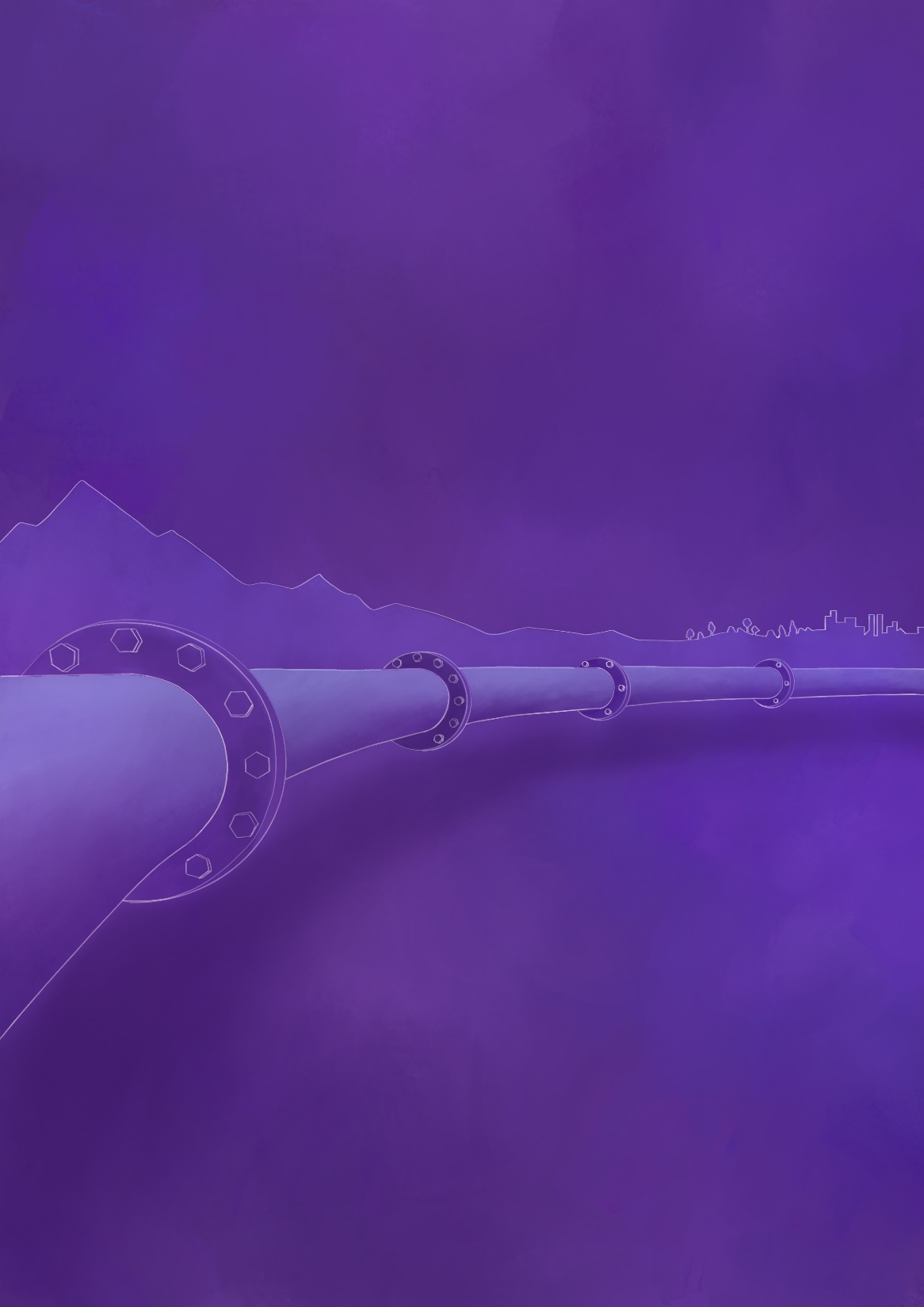 2. Estado del Arte
14
2. Estado del arte
Procedimiento actual:
Se asigna un caudal de diseño constante
Demanda variable
q
qMax
∅ Sobredimensionado
∅ Infradimensionado
qhabitual
tiempo
Instante máx demanda
[Speaker Notes: Ahora vamos a ver cuál es el procedimiento actual de diseño. El primer paso por el que los métodos de la literatura comienzan es asignar un caudal de diseño Constante.]
2. Estado del arte
Procedimiento actual:
Se asigna un caudal de diseño constante
Demanda variable
q
qMax
∅ Sobredimensionado
¿Qué caudal de diseño?
∅ Infradimensionado
qhabitual
tiempo
Instante máx demanda
16
[Speaker Notes: Sin embargo, cuando se trata de una demanda variable,]
2. Estado del arte
Procedimiento actual:
Se asigna un caudal de diseño constante
Demanda variable
q
qMax
Habitualmente: 
q diseño = qMax
∅ Sobredimensionado
∅ Infradimensionado
qhabitual
tiempo
Instante máx demanda
17
[Speaker Notes: el criterio habitual es seleccionar el caudal máximo.]
2. Estado del arte
Ø mínimos para cumplir con:
Velocidad Máxima, 
Requisitos de presión, 
…, 
etc.
Procedimiento actual:
Se asigna un caudal de diseño constante 
Se seleccionan unos diámetros iniciales a optimizar
Tramo 3
Tramo 2
Tramo 4
Tramo 5
Tramo 1
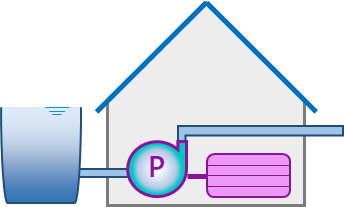 18
[Speaker Notes: El paso 2 consiste en después se asignar unos diámetros iniciales para cumplir las condiciones de velocidad máxima etc. luego estos diámetros se optimizarán.]
2. Estado del arte
Procedimiento actual:
Se asigna un caudal de diseño constante 
Se seleccionan unos diámetros iniciales a optimizar
Se determinan los costes energéticos  Se estima un rendimiento de la bomba μB
19
[Speaker Notes: Paso 3: Entonces se pasa a determinar los costes de operación, que si hay bombeo son principalmente los costes energéticos. El 80% de los autores SÍ que consideran los costes de operación en el diseño. Y todos necesitan estimar un rendimiento de las bombas. Aquí vemos qué valores se estiman en la literatura.]
2. Estado del arte
Valores estimados de μB:
Kang D. y K. Lansley (2011): 80%
Filion, Y. R. ; Adams, B. J. ; Karney, B. W. (2007): varían entre: 81% y 84%; 
Kapelan. Z; D. A. Savic; G.A. Walters (2005): 75%
A. Ostfeld (2005): 75%
Tubaltzev, A.(2005): 75% 
J. Gessler y T. Walski (1985):  75%
E. Alperovits And U. Shamir (1977): 75% 
R. E. Featherstone; El-Jumaily, K. K. (1983) : 75%
Procedimiento actual:
Se asigna un caudal de diseño constante 
Se seleccionan unos diámetros iniciales a optimizar
Se estima un rendimiento de la bomba μB
20
[Speaker Notes: Hay muchos autores, pero los más citados, utilizan estos valores. 75%... Y los más recientes en torno al 80-84%. Este valor sin embargo, no tiene ningún estudio detrás, más que el del buen ojo clínico. Son decisiones plausibles, pero arbitrales. Así que a la hora de analizar el estado del arte, hemos detectado una laguna de conocimientos sobre cómo estimar el rendimiento de la bomba.]
2. Estado del arte
Valores estimados de μB:
Kang D. y K. Lansley (2011): 80%
Filion, Y. R. ; Adams, B. J. ; Karney, B. W. (2007): varían entre: 81% y 84%; 
Kapelan. Z; D. A. Savic; G.A. Walters (2005): 75%
A. Ostfeld (2005): 75%
Tubaltzev, A.(2005): 75% 
J. Gessler y T. Walski (1985):  75%
E. Alperovits And U. Shamir (1977): 75% 
R. E. Featherstone; El-Jumaily, K. K. (1983) : 75%
Procedimiento actual:
Se asigna un caudal de diseño constante 
Se seleccionan unos diámetros iniciales a optimizar
Se estima un rendimiento de la bomba μB
El coste de la energía es inversamente proporcional al rendimiento de la bomba. Los valores típicos de µB van desde 70% al 90%. Esto supone una variabilidad del 20% en la estimación del coste.
21
[Speaker Notes: Es importante recordar que el coste de la energía es inversamente proporcional al rendimiento, y que si los valores típicos van desde el 70-90%, esto supone una variabilidad de hasta el 20% en la estimación del coste.]
2. Estado del arte
Procedimiento actual:
Se asigna un caudal de diseño constante 
Se seleccionan unos diámetros iniciales a optimizar
Se estima un rendimiento de la bomba μB
Se define la función objetivo
22
[Speaker Notes: Paso 4: Entonces se define la función objetivo, que será la función a optimizar
El 70% de los métodos de la literatura son métodos de objetivo único, en el que se busca el mínimo coste 
Los métodos Multiobjetivos, que representan el 30% de las metodologías disponibles y Todos ellos siempre optimizan el mínimo coste, y luego, adicionalmente, otros objetivos]
2. Estado del arte
Procedimiento actual:
Se asigna un caudal de diseño constante 
Se seleccionan unos diámetros iniciales a optimizar
Se estima un rendimiento de la bomba μB
Se define la función objetivo
Se lleva a cabo la optimización con algoritmos complejos
23
[Speaker Notes: Entonces se lleva a cabo la optimización de la función objetivo, y esto se realiza con algoritmos complejos.]
2. Estado del arte
Procedimiento actual:
Se asigna un caudal de diseño constante 
Se seleccionan unos diámetros iniciales a optimizar
Se estima un rendimiento de la bomba μB
Se define la función objetivo
Se lleva a cabo la optimización con algoritmos complejos
“La mayor parte de las técnicas de los algoritmos de optimización propuestos recientemente permanecen en el ámbito académico, no porque no funcionen, sino por la complejidad para aplicarlas y entenderlas desde el sentido común.” T. Walski
24
[Speaker Notes: Sin embargo, muchas de estas técnicas son muy pesadas computacionalmente,  y citando a Tomas Walski…..]
2. Estado del arte
Cuestiones a responder
¿Cómo introducir la demanda variable?
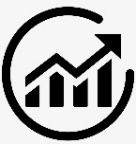 ¿Cuál es el rendimiento de la bomba?
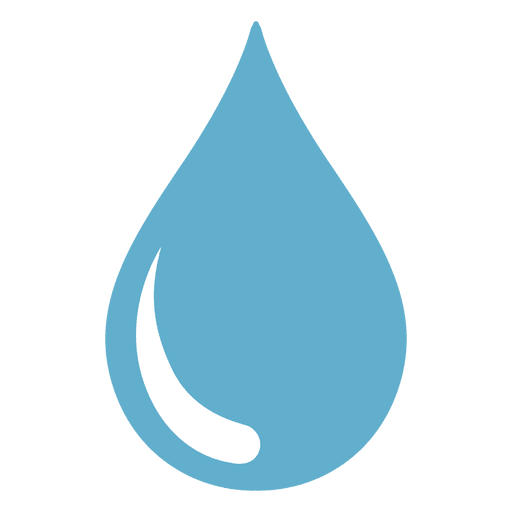 Definir Rend. Bombas µB
Demanda Variable
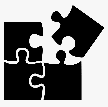 Ensamblar la metodología
Caudal
Eq.
¿Qué método es adecuado para el uso profesional?
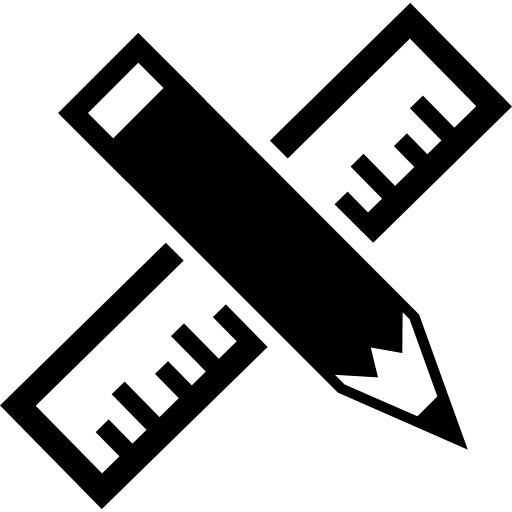 Aplicación en caso de estudio
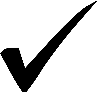 Verificación
25
[Speaker Notes: Así que revisado el estado del arte, en esta tesis se pretende dar respuesta a estas preguntas:]
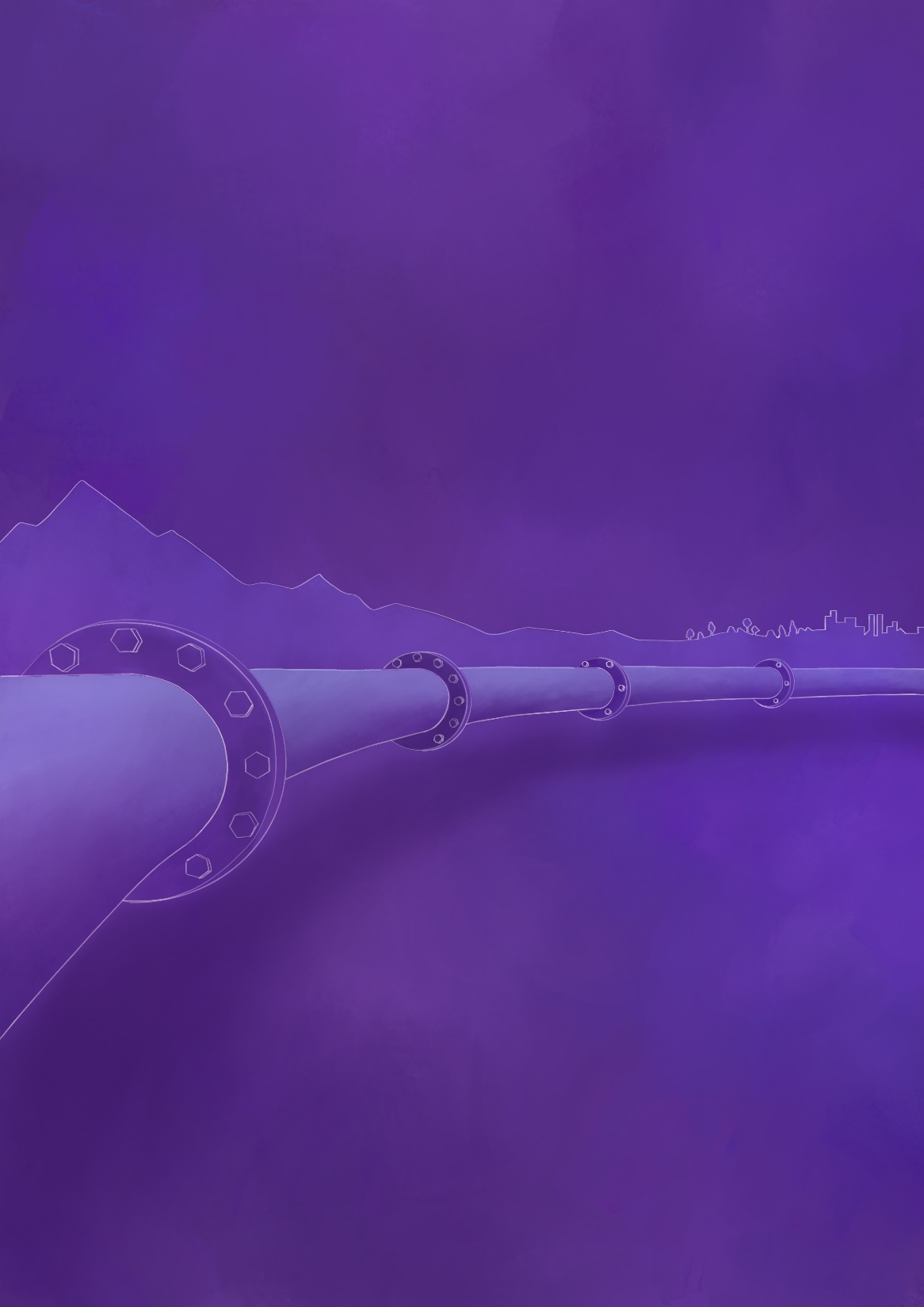 3. Metodología
26
3. Metodología
Distribución de costes de una impulsión
Coste
Coste total
Coste de construcción
Mínimo coste total
Coste de bombeo
Ø1
Ø2
Ø tubería
Ø óptimo
27
[Speaker Notes: Como se ha dicho, lo que se busca es encontrar los diámetros correspondientes al mínimo coste. Éstos dependen de los costes de construcción (la línea azul), que son crecientes conforme el diámetro de la tub es mas grande. Y los costes de bombeo (la línea granate), que decrecen con el aumento del diámetro de la tubería. Juntos suman los costes totales, la línea morada, y lo que se pretende encontrar es el punto verde, el diámetro asociado al mínimo coste.]
3. Metodología
Concepto del Gradiente de Cambio
∆(∆h)
Líneas de energía
∆h Øi
∆h Øi+1
∆ Precio
GC Øi→Øi+1 =
∆(∆h)
q
Øi
+∆precio
<
Øi+1
q
“Redes colectivas de riego a presión”. D. Alfredo Granados, 2007
28
[Speaker Notes: Una de las técnicas de optimización que actualmente se emplea profesionalmente, es el Sistema Granados, que se basa en el concepto del Gradiente de Cambio, y sobre el que nos basaremos también en esta tesis.

El GC es el coste de reducir 1m de la perd carga aumentando el diámetro de la tub al inmediatamente superior de la serie comercial. Aquí esta la expresión.]
3. Metodología
Concepto del Gradiente de Cambio
∆(∆h)
Líneas de energía
∆h Øi
∆h Øi+1
∆ Precio
GC Øi→Øi+1 =
∆(∆h)
q
Øi
+∆precio
<
Øi+1
q
“Redes colectivas de riego a presión”. D. Alfredo Granados, 2007
Caudal
Diámetros comerciales
Precios de tuberías
Costes de las zanjas
Rugosidad
GC depende de:
29
[Speaker Notes: Depende por un lado del precio y de la pérdida de carga. Es necesario definir el caudal para calcular el la perd de carga.
El gradiente de cambio también varía en función de los diámetros comerciales, precios de tuberías, costes de zanjas y rugosidad.  A efectos de esta tesis nos importa especialmente el caudal de diseño]
3. Metodología
Concepto del Gradiente de Cambio
∆(∆h)
Líneas de energía
∆h Øi
∆h Øi+1
Volumen demandado
Rendimiento de los motores
Rendimiento de las bombas
Tasa de descuento
Vida útil de las tuberías
Tiempo de construcción
∆ Precio
GC Øi→Øi+1 =
CE1 depende de:
∆(∆h)
q
Øi
+∆precio
<
Øi+1
q
“Redes colectivas de riego a presión”. D. Alfredo Granados, 2007
Coste unitario de la energía de bombeo
Caudal
Diámetros comerciales
Precios de tuberías
Costes de las zanjas
Rugosidad
GC depende de:
30
[Speaker Notes: El GC se compara con el coste de bombear un metro de altura durante toda la vida útil de la tubería.
El coste de bombeo depende de varios factores y uno de ellos es el rend de las bombas, pero también del 
Volumen demandado ,Rendimiento de los motores ,Tasa de descuento ,Vida útil de las tuberías y Tiempo de construcción. A efectos de esta tesis nos importa especialmente el rendimiento de las bombas]
3. Metodología
Concepto del Gradiente de Cambio
∆(∆h)
Líneas de energía
∆h Øi
∆h Øi+1
Volumen demandado
Rendimiento de los motores
Rendimiento de las bombas
Tasa de descuento
Vida útil de las tuberías
Tiempo de construcción
∆ Precio
GC Øi→Øi+1 =
CE1 depende de:
∆(∆h)
q
Øi
+∆precio
<
Øi+1
q
¿Qué es más barato?
“Redes colectivas de riego a presión”. D. Alfredo Granados, 2007
Coste unitario de la energía de bombeo
Caudal
Diámetros comerciales
Precios de tuberías
Costes de las zanjas
Rugosidad
GC depende de:
31
[Speaker Notes: El procedimiento del sist granados es muy intuitivo xq consiste en comparar qué sale más barato:]
3. Metodología
Coste unitario de la energía de bombeo
Concepto del Gradiente de Cambio
∆(∆h)
Líneas de energía
∆h Øi
∆h Øi+1
Volumen demandado
Rendimiento de los motores
Rendimiento de las bombas
Tasa de descuento
Vida útil de las tuberías
Tiempo de construcción
∆ Precio
GC Øi→Øi+1 =
CE1 depende de:
∆(∆h)
q
Øi
+∆precio
<
Øi+1
q
¿Qué es más barato? ¿Ampliar o bombear?
“Redes colectivas de riego a presión”. D. Alfredo Granados, 2007
Caudal
Diámetros comerciales
Precios de tuberías
Costes de las zanjas
Rugosidad
GC depende de:
32
[Speaker Notes: si aumentar el diámetro para reducir la perd de carga]
3. Metodología
Coste unitario de la energía de bombeo
Concepto del Gradiente de Cambio
∆(∆h)
Líneas de energía
∆h Øi
∆h Øi+1
Volumen demandado
Rendimiento de los motores
Rendimiento de las bombas
Tasa de descuento
Vida útil de las tuberías
Tiempo de construcción
∆ Precio
GC Øi→Øi+1 =
CE1 depende de:
∆(∆h)
q
Øi
+∆precio
<
Øi+1
q
¿Qué es más barato? ¿Ampliar o bombear?
“Redes colectivas de riego a presión”. D. Alfredo Granados, 2007
Caudal
Diámetros comerciales
Precios de tuberías
Costes de las zanjas
Rugosidad
GC depende de:
33
[Speaker Notes: o bombear esa perd de carga.]
3. Metodología
Coste unitario de la energía de bombeo
Procedimiento del Sistema Granados:
Concepto del Gradiente de Cambio
∆(∆h)
Líneas de energía
∆h Øi
∆h Øi+1
Volumen demandado
Rendimiento de los motores
Rendimiento de las bombas
Tasa de descuento
Vida útil de las tuberías
Tiempo de construcción
∆ Precio
GC Øi→Øi+1 =
CE1 depende de:
∆(∆h)
q
Øi
+∆precio
<
Se debe comparar el coste de reducir 1 m de pérdida de carga (GC) con el coste de bombear ese 1 m de atura (CE1)
Øi+1
q
“Redes colectivas de riego a presión”. D. Alfredo Granados, 2007
Caudal
Diámetros comerciales
Precios de tuberías
Costes de las zanjas
Rugosidad
GC depende de:
34
[Speaker Notes: Cuando el GC sea >….]
3. Metodología
Caso I: para caudal constante
El caudal es único y conocido, lo que permite calcular los GC
El rendimiento de la bomba es único: el correspondiente al punto de funcionamiento con el caudal conocido.
Sólo necesita una estimación del rendimiento de la bomba.
35
[Speaker Notes: Este sistema, cuando se da el caso de que el caudal es constante, es muy directo, xq el caudal es único y eso permite calcular los GC y el rend es único….y sólo necesita una estimacion]
3. Metodología
Caso I: para caudal constante
El caudal es único y conocido, lo que permite calcular los GC
El rendimiento de la bomba es único: el correspondiente al punto de funcionamiento con el caudal conocido.
Sólo necesita una estimación del rendimiento de la bomba.
Caso II: para caudal Variable
Se necesita definir un caudal de diseño constante
Se necesita una estimación del rendimiento de la bomba
36
[Speaker Notes: Sin embargo, cuando el caudal demandado es variable, el procedimiento tradicional, necesita la determinación de un caudal de diseño constante, además de la correspondiente estimación del rendimiento de la bomba para calcular los costes de bombeo.]
3. Metodología
Caso I: para caudal constante
El caudal es único y conocido, lo que permite calcular los GC
El rendimiento de la bomba es único: el correspondiente al punto de funcionamiento con el caudal conocido.
Sólo necesita una estimación del rendimiento de la bomba.
Caso II: para caudal Variable
Se necesita definir un caudal de diseño constante
Se necesita una estimación del rendimiento de la bomba
¿Cómo introducir la demanda variable?
¿Cuál es el rendimiento de la bomba?
37
[Speaker Notes: Así que, en el desarrollo de la metodología se va a tratar de dar respuesta a estas dos preguntas clave: ¿Cómo introducir la demanda variable y cómo estimar 
el rendimiento de la bomba?]
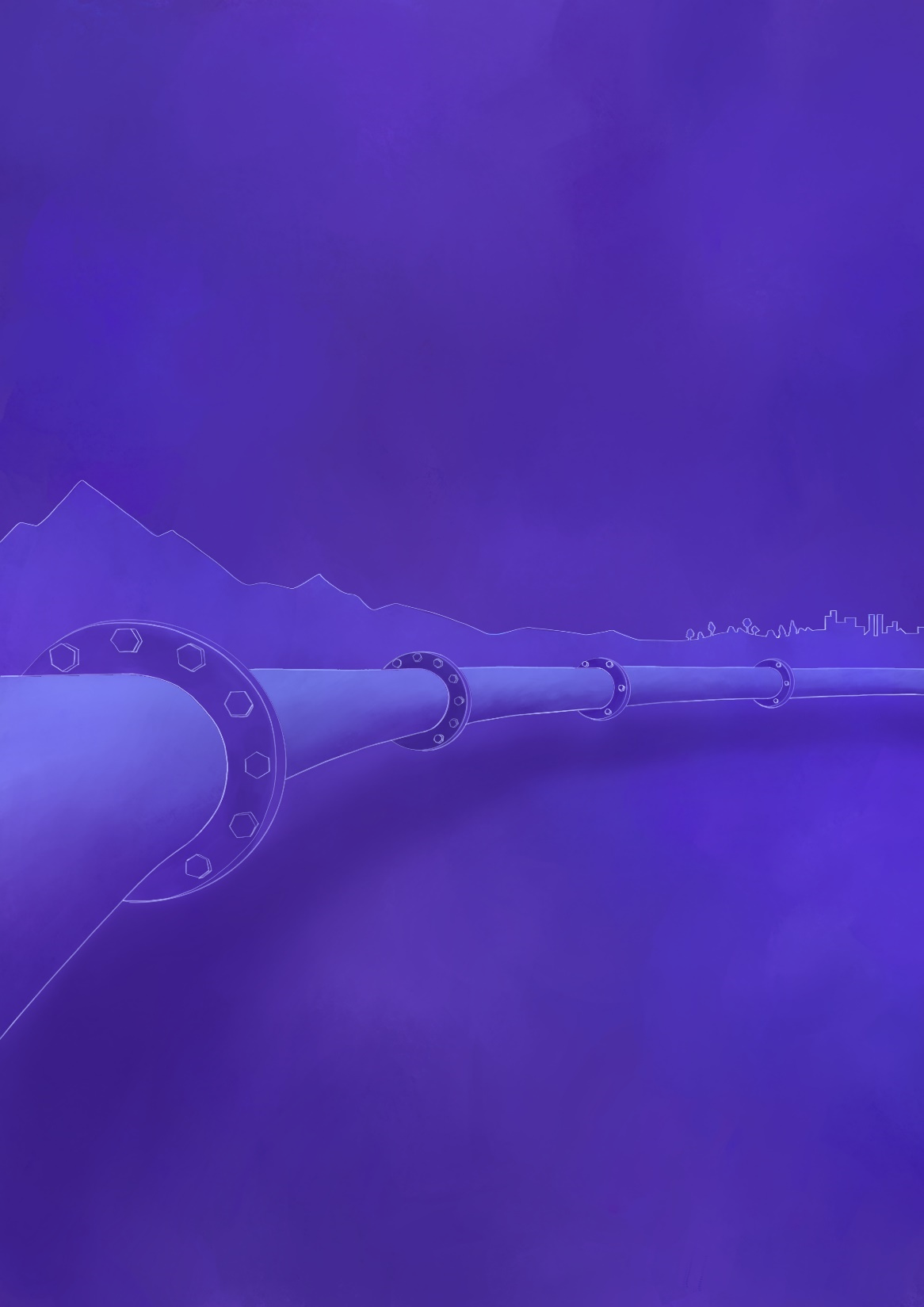 ¿Cómo introducir la demanda variable?
38
3. Metodología. Demanda Variable
Solución propuesta para resolver el caso del caudal variable:
Método del Caudal equivalente
39
[Speaker Notes: Se proponen solución para resolver la cuestión del caudal variable. Se han titulado el Método del caudal equivalente]
3. Metodología. Demanda Variable
Método del Caudal equivalente
Caudal teórico que se fuese bombeado de forma constante supondría el mismo coste energético que el coste del régimen de caudales variables qi
Coste energético distribución real = 
Coste energético distribución equivalente
Coste  Energía 
Anual
Distribución real
Caudal Equivalente
q eq
t
t1    t2    t3…            ….tk…                     …tn
40
[Speaker Notes: El caudal equivalente se define como un caudal teórico que, si fuese bombeado durante todo el año de manera constante daría el mismo coste energético que el régimen variable.]
3. Metodología. Demanda Variable
Método del Caudal equivalente
Caudal teórico que se fuese bombeado de forma constante supondría el mismo coste energético que el coste del régimen de caudales variables qi
=
€
€
Coste energético distribución real = Coste energético distribución equivalente
Coste  Energía 
Anual
Distribución real
Caudal Equivalente
q eq
t
t1    t2    t3…            ….tk…                     …tn
41
[Speaker Notes: Es decir. El área sombreada, que representa el coste energético, sería el mismo]
3. Metodología. Demanda Variable
1.
Caudal equivalente
Caudal teórico que se fuese bombeado de forma constante supondría el mismo coste energético que el coste del régimen de caudales variables qi
=
€
€
Coste energético distribución real = Coste energético distribución equivalente
Coste de Energía Acumulado 
[€/ año]
Mismo Coste Energético Anual
Coste  Energía 
Anual
Distribución real
Caudal Equivalente
q eq
t
t
t1    t2    t3…     ….tk…          …tn
t1    t2    t3…            ….tk…                     …tn
42
[Speaker Notes: También se puede ver desde la perspectiva del coste energético acumulado. La distribución con el caudal equivalente, al ser un caudal constante, acumula el mismo coste energético mes a mes, mientras que la distribución real, los meses de más demanda, incrementa su coste energético con una mayor pendiente. Sin embargo, al final del año, llegan al mismo valor de coste de energía acumulado.]
3. Metodología. Demanda Variable
1.
Caudal equivalente
Caudal teórico que se fuese bombeado de forma constante supondría el mismo coste energético que el coste del régimen de caudales variables qi
=
€
€
Coste energético distribución real = Coste energético distribución equivalente
Operando …
Coste  Energía 
Anual
Distribución real
Caudal Equivalente
Operando …
q eq
t
t1    t2    t3…            ….tk…                     …tn
43
[Speaker Notes: Recuadrada se muestra la formulación matemática del caudal equivalente. Ésta se obtiene igualando las expresiones del coste energético anual con una distribución de caudales variable y constante. Operando se llega a la fórmula recuadrada. La deducción matemática completa se muestra el capítulo de la metodología de la tesis.]
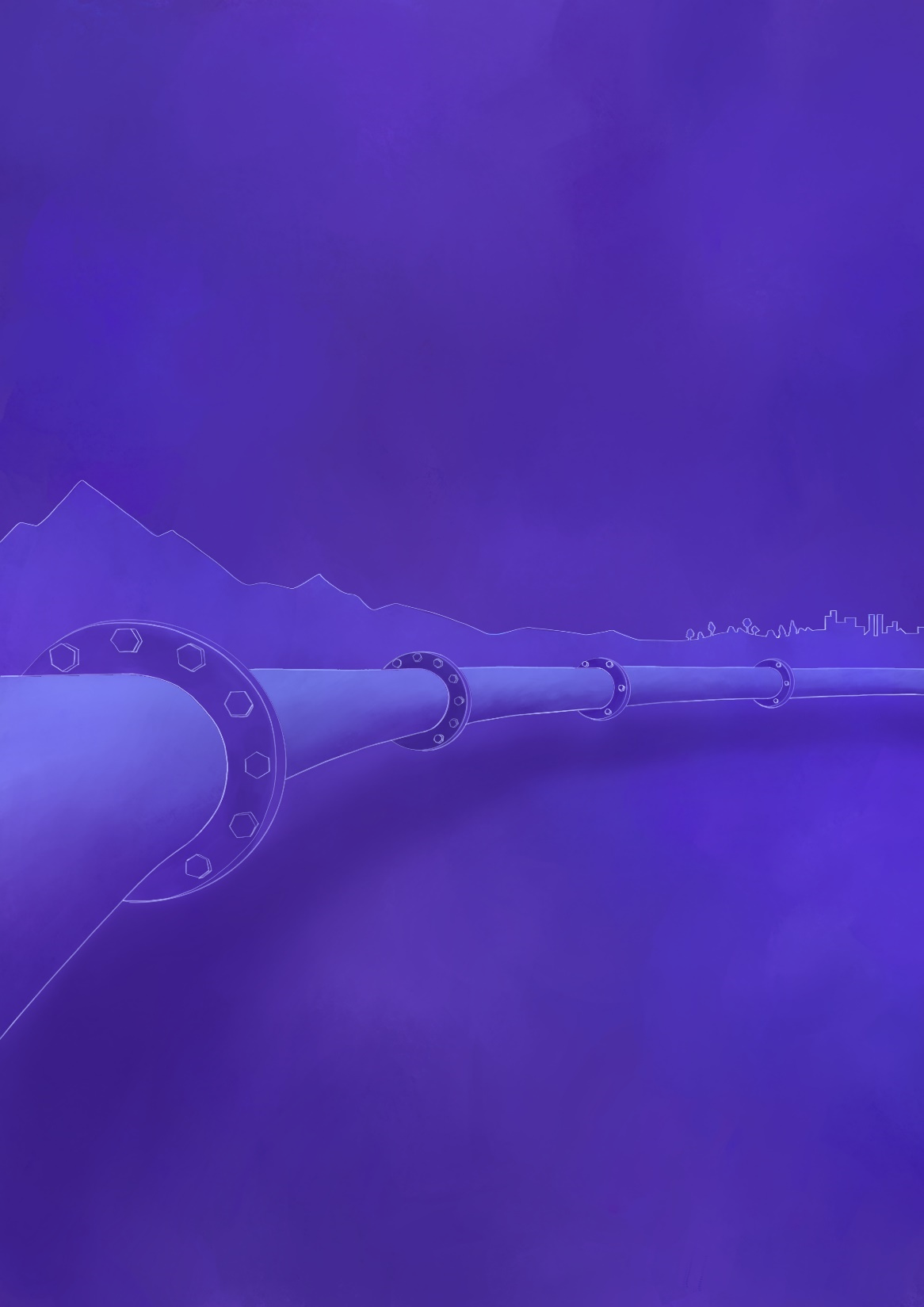 ¿Cuál es el rendimiento de la bomba?
44
[Speaker Notes: La segunda pregunta a la que esta tesis busca dar respuesta era Cuál era el rendimiento de la bomba.]
3. Metodología. Rendimientos de las bombas
Bombas analizadas
De cámara partida. Serie CP
Horizontales normalizadas. Serie RN
Multicelulares horizontales. Serie APM
Verticales. Series VS y VG
Sumergibles verticales de hélice. Series SV
Total: 226 bombas analizadas
Punto óptimo de funcionamiento
H
μ opt
h opt
Q
q opt
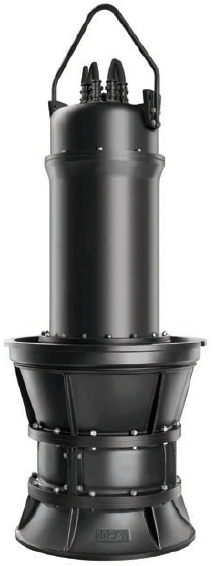 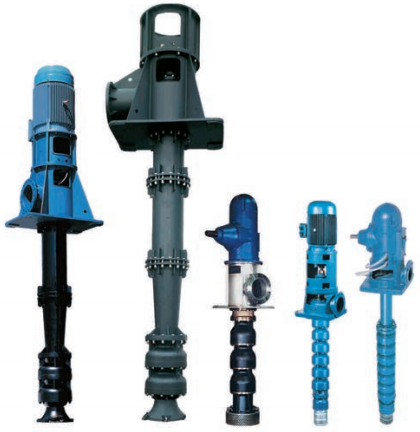 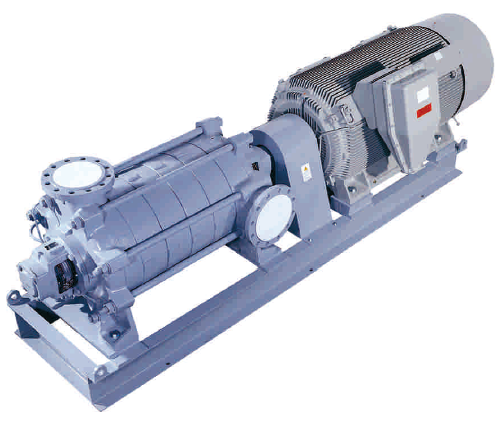 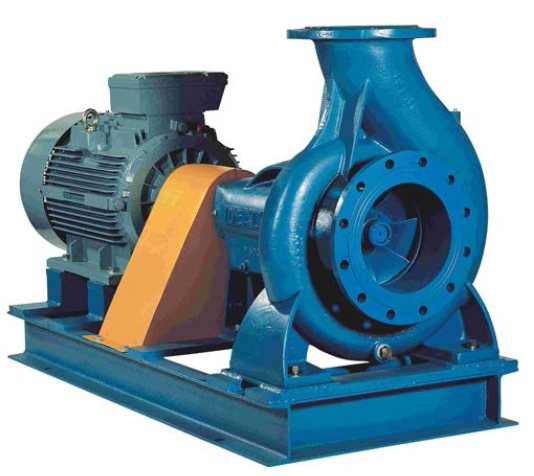 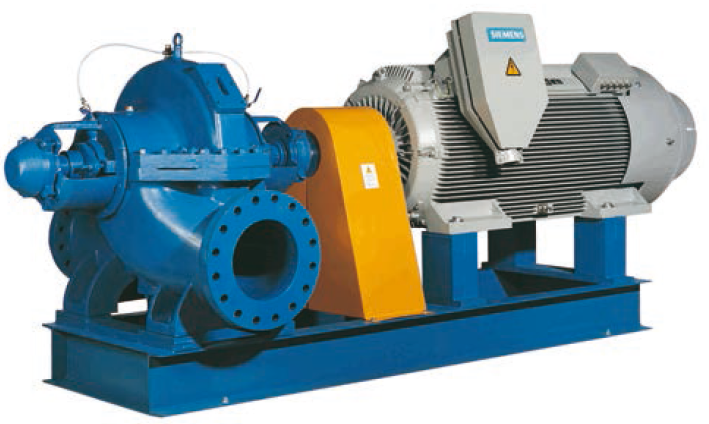 45
[Speaker Notes: Para ello se han analizado los rendimientos de 226 bombas presentes en el mercado. Se han estudiado los rendimientos en el punto de óptimo funcionamiento.
Las bombas seleccionadas son las más habituales para el abastecimiento de agua. Para este análisis Hemos estado en contacto con el fabricante Bombas Ideal, a quienes agradezco su colaboración en esta tesis.]
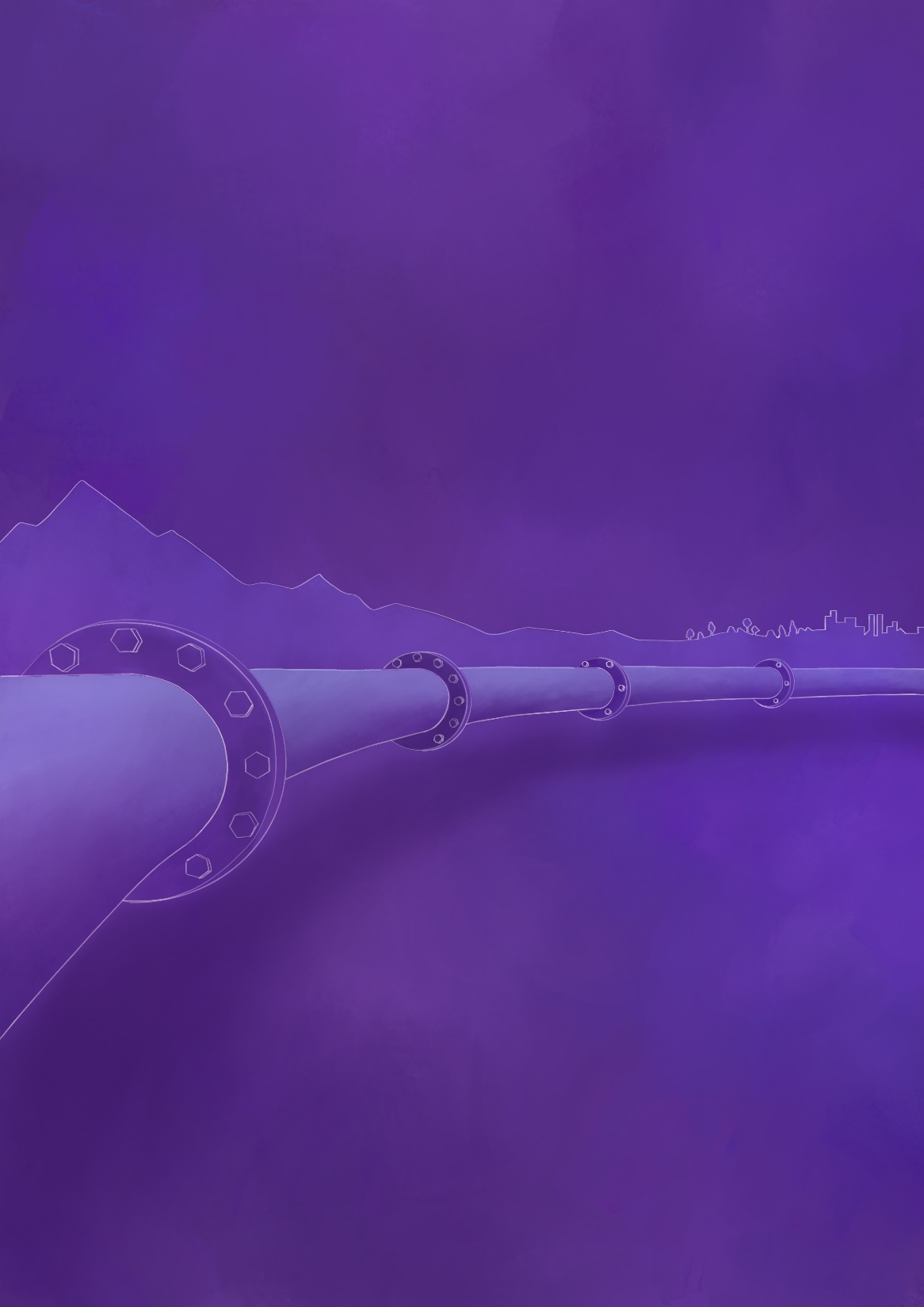 4. Resultados y Discusión
46
[Speaker Notes: A continuación vamos a exponer los resultados de este análisis de los rendimientos óptimos de las bombas.]
4. Resultados y discusión. Rendimientos de las bombas
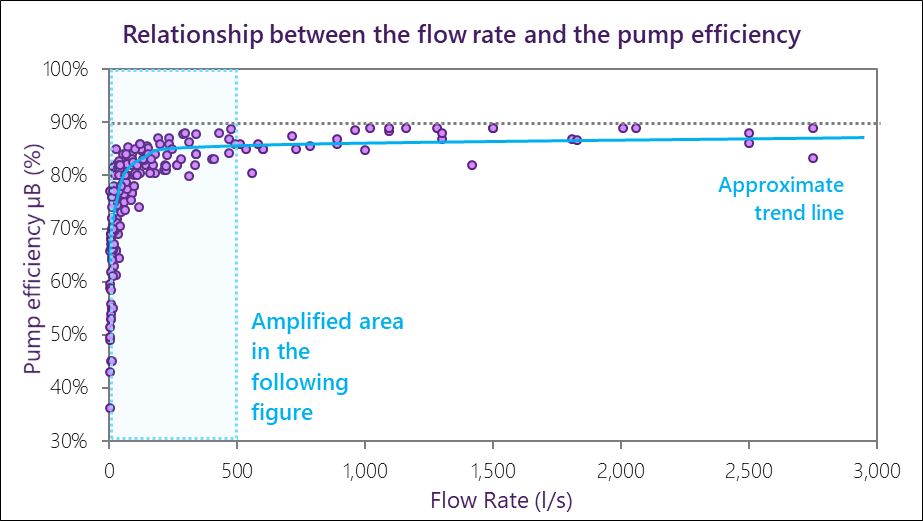 Relación entre el caudal y el rendimiento de las bombas.
Aproximada línea de tendencia
Rendimiento de las bombas (%)
Área amplificada en la siguiente figura
Caudal (l/s)
47
[Speaker Notes: Y comenzamos por los resultados del análisis del estudio de los rendimientos de las bombas:
En la figura que relaciona rendimiento con caudal bombeado apreciarse claramente que existe una relación entre ambas variables: el rendimiento aumenta con el caudal, si bien parece encontrar una asíntota horizontal para el rendimiento del 90%.
En esa misma figura también se aprecia que la relación con el caudal es bastante clara a partir de caudales que superan los 500 l/s. Por debajo de ese caudal se aprecia una mayor dispersión.
Si nos acercamos más a la franja por debajo de los 500 l/s…]
4. Resultados y discusión. Rendimientos de las bombas
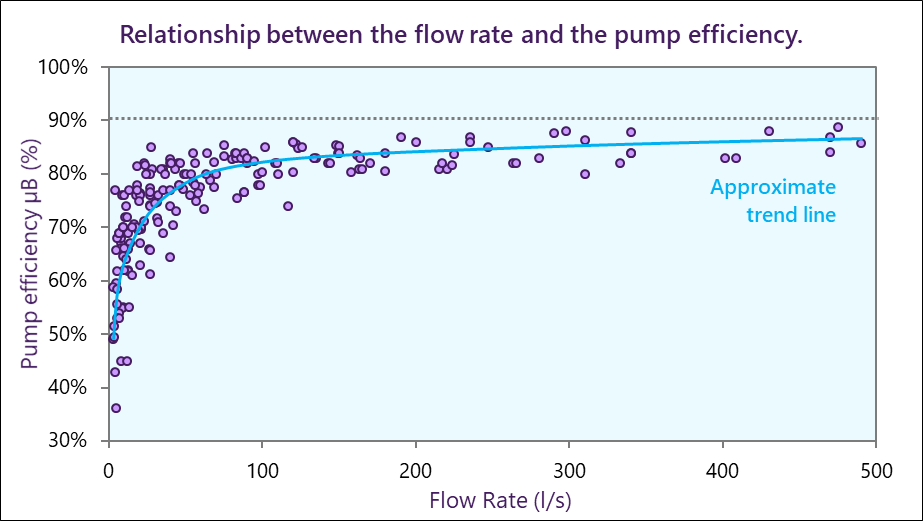 Relación entre el caudal y el rendimiento de las bombas.
Aproximada línea de tendencia
Rendimiento de las bombas (%)
Caudal (l/s)
48
[Speaker Notes: Lo que se aprecia es que para caudales superiores a 100 l/s son esperables rendimientos superiores al 80%. Sin embargo ,Por debajo de ese caudal, la dispersión es mayor]
4. Resultados y discusión. Rendimientos de las bombas
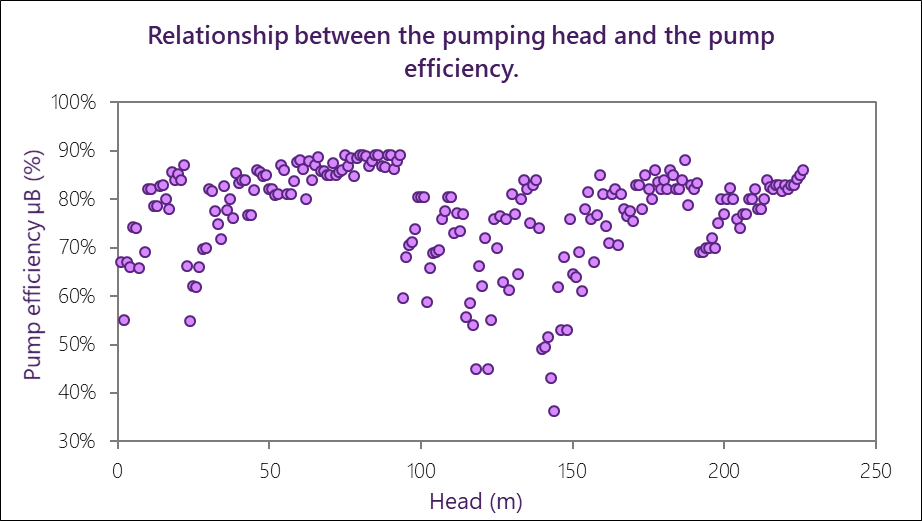 Relación entre la altura de bombeo y el rendimiento de las bombas.
Rendimiento de las bombas (%)
Altura de bombeo (m)
49
[Speaker Notes: En la figura que relaciona rendimiento con la altura de bombeo parece demostrarse que no existe ninguna relación apreciable entre rendimientos y altura. La dispersión es muy grande para cualquier altura. Así que podemos decir que no existe relación entre los rendimientos y la altura de bombeo.]
4. Resultados y discusión. Rendimientos de las bombas
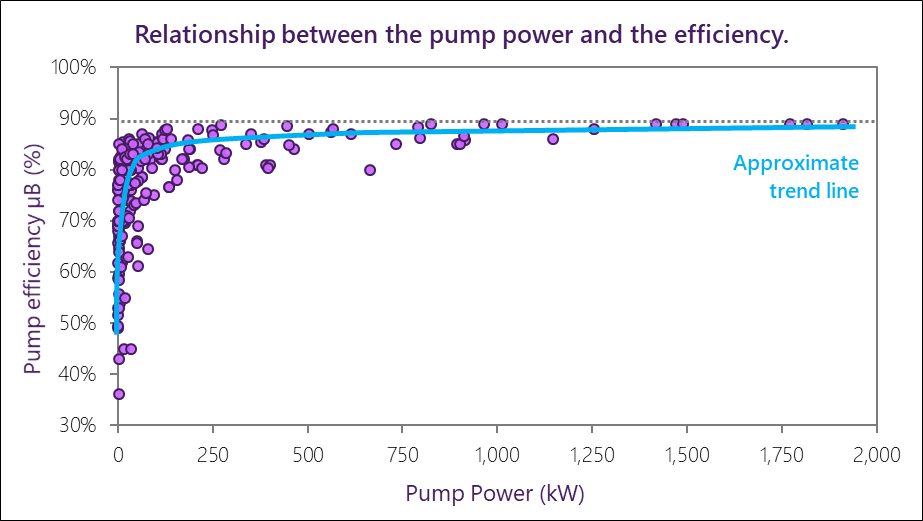 Relación entre la potencia y el rendimiento de las bombas.
Aproximada línea de tendencia
Rendimiento de las bombas (%)
Potencia (kW)
50
[Speaker Notes: También se ha estudiado una posible relación entre rendimiento y potencia. 
Las conclusiones principales que pueden extraerse de esta figura son:
- Existe una relación clara entra rendimiento y potencia de la bomba, muy similar a la existente entre rendimiento y caudal bombeado.
-La relación, aunque es notoria, parece menos fuerte que la relación existente entre caudal y rendimiento que se mostró en diapositivas anteriores. Esto puede deberse a que la potencia es función del caudal y de la altura. La relación que tiene el rendimiento con la altura es muy débil, mientras que la relación que tiene con el caudal es fuerte. Al considerar conjuntamente altura y caudal, la débil relación del rendimiento con la altura debilita la relación del rendimiento con la potencia.]
4. Resultados y discusión. Rendimientos de las bombas
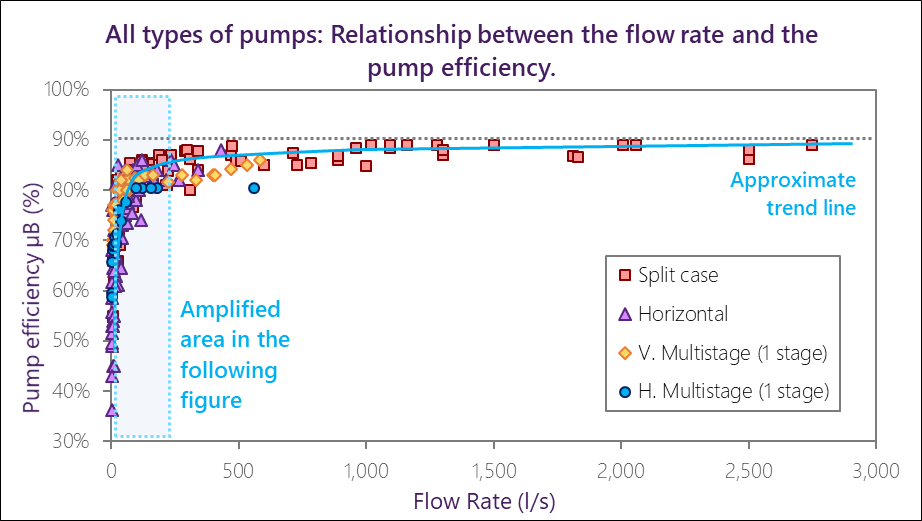 Todos los tipos de bombas: Relación entre el caudal y el rendimiento de las bombas.
Aproximada línea de tendencia
Rendimiento de las bombas (%)
Cámara Partida
Área amplificada en la siguiente figura
Horizontal
V. Multicelulares (1 etapa)
H.Multicelulares (1 etapa)
Caudal (l/s)
51
[Speaker Notes: Por otra parte, se ha estudiado si el tipo de bomba tiene alguna relación con el rendimiento, que vaya más allá del caudal. Para ello se han separado en las figuras anteriores los puntos según el tipo de bomba. En esta figura y las siguientes se muestran los resultados obtenidos.

Las bombas de cámara partida (en rojo) son, de forma general, las que proporcionan mejores rendimientos para toda la franja de caudales superiores a 500 l/s.

Ampliando la figura….]
4. Resultados y discusión. Rendimientos de las bombas
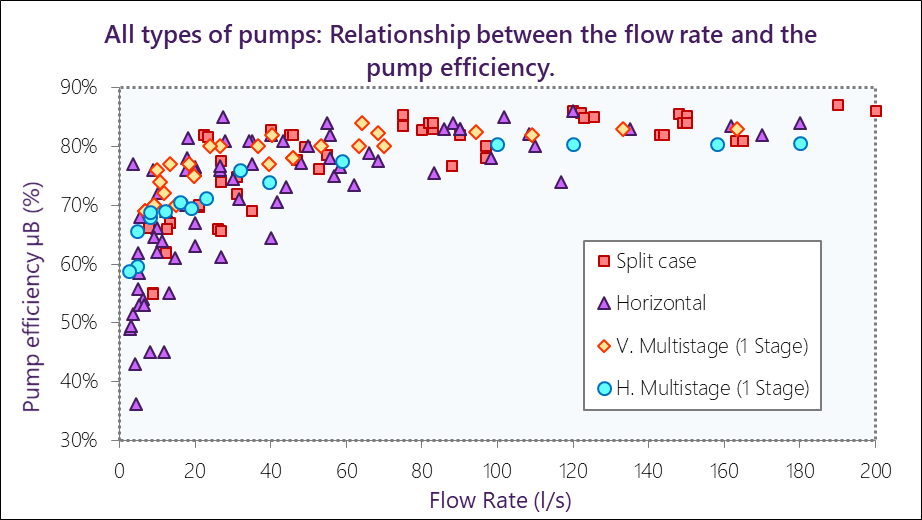 Todos los tipos de bombas: Relación entre el caudal y el rendimiento de las bombas.
Rendimiento de las bombas (%)
Cámara Partida
Horizontal
V. Multicelulares (1 etapa)
H.Multicelulares (1 etapa)
Caudal (l/s)
52
[Speaker Notes: Se ve que Para la franja de caudales entre 100 y 200 l/s, las bombas de cámara partida también son una buena opción, igualada por las bombas horizontales (triángulo morado).

Por debajo de los 100 l/s existe una gran dispersión. De forma general, Las bombas verticales (rombo naranja) dan rendimientos bastante altos
Las diferencias de rendimientos para estos caudales pequeños es muy notable. Por ello, paradójicamente, el estudio de selección de la bomba es más complejo cuando los caudales son más pequeños. Los rendimientos pueden ser la mitad entre una y otra bomba para el mismo caudal, lo que supone que el coste de la energía de bombeo puede llegar a ser el doble si la selección de la bomba no se hace correctamente.]
4. Resultados y discusión. Rendimientos de las bombas
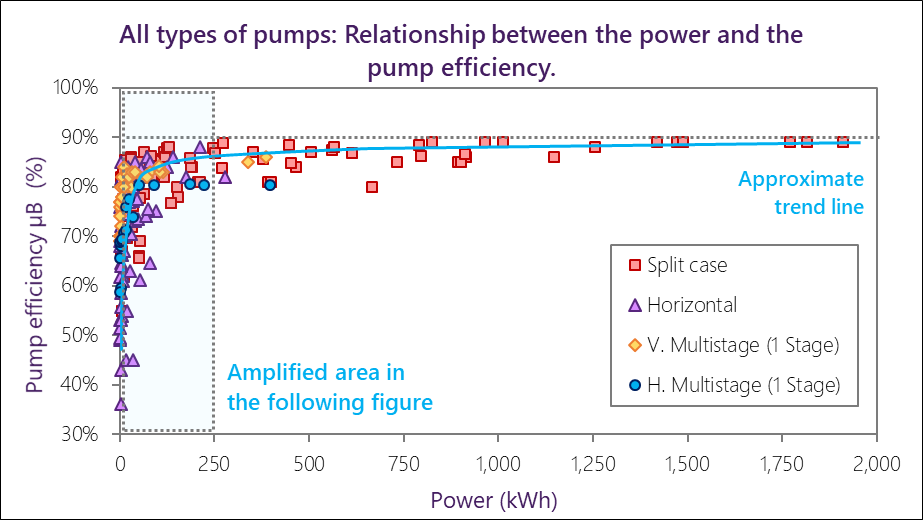 Todos los tipos de bombas: Relación entre la potencia y el rendimiento de las bombas.
Aproximada línea de tendencia
Rendimiento de las bombas (%)
Cámara Partida
Horizontal
V. Multicelulares (1 etapa)
Área amplificada en la siguiente figura
H.Multicelulares (1 etapa)
Potencia (kWh)
53
[Speaker Notes: Haciendo el mismo análisis con la potencia, vista según el tipo de bomba, de nuevo se aprecia que para potencias altas las bombas de cámara partida ofrecen los mejores rendimientos]
4. Resultados y discusión. Rendimientos de las bombas
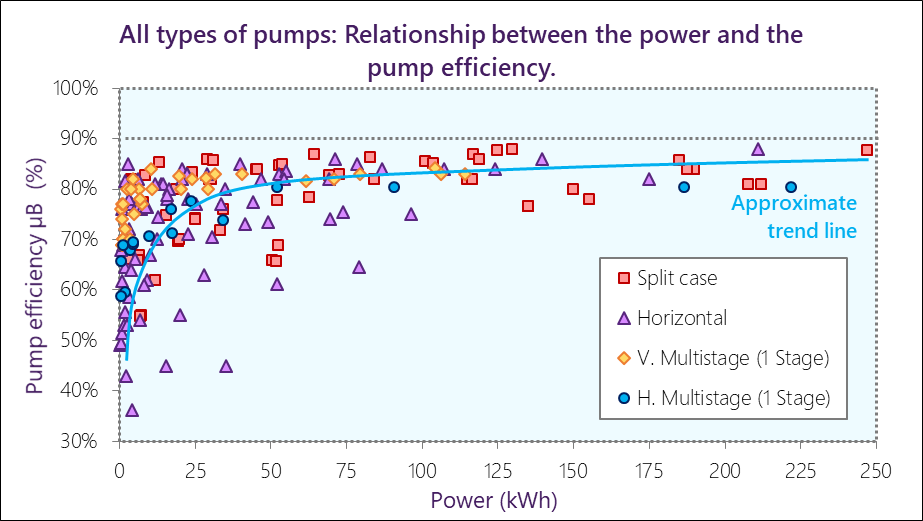 Todos los tipos de bombas: Relación entre la potencia y el rendimiento de las bombas.
Aproximada línea de tendencia
Rendimiento de las bombas (%)
Cámara Partida
Horizontal
V. Multicelulares (1 etapa)
H.Multicelulares (1 etapa)
Potencia (kWh)
54
[Speaker Notes: Y para potencias más pequeñas, las de cámara partida y las horizontales son las que llegan a los rendimientos más altos.]
4. Resultados y discusión. Rendimientos de las bombas
La velocidad específica representa la velocidad de rotación que a la que una bomba homóloga debería de funcionar para elevar un caudal de 1 m3/s a una altura de 1 m.
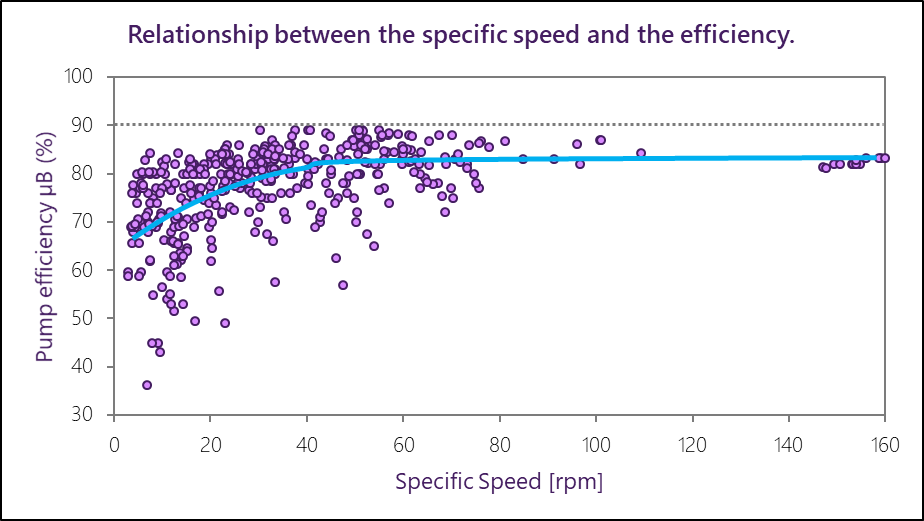 55
[Speaker Notes: La velocidad específica es un parámetro de diseño muy popular. 
La velocidad específica baja indica que la bomba es adecuada para caudales pequeños y grandes alturas. Esto significa que, dado que los caudales pequeños tienen valores más bajos de rendimiento,  las bombas con una velocidad específica baja tendrán también  los peores valores de rendimiento.
Por el contrario, la alta velocidad específica es un indicador de una bomba adecuada para grandes caudales y bajas alturas. Los grandes caudales están asociados con rendimientos altos, y por tanto también lo estarán las bombas con velocidades específicas altas.]
4. Resultados y discusión. Rendimientos de las bombas
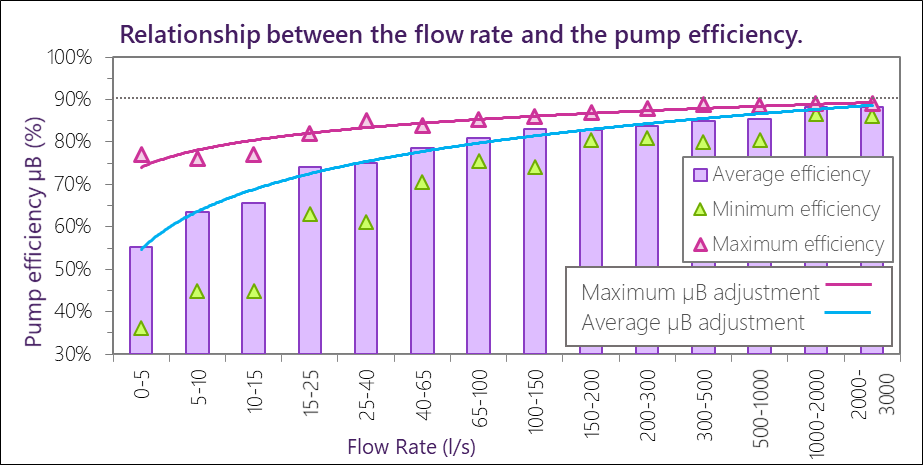 Relación entre el caudal y el rendimiento de las bombas.
Rendimiento medio
Rendimiento mínimo
Rendimiento de las bombas (%)
Rendimiento máximo
Ajuste de los valores máximos
Ajuste de los valores medios
Caudal (l/s)
56
[Speaker Notes: Como consecuencia de todo lo anterior, la relación entre el rendimiento y el caudal es la más precisa y se ha hecho una cuantificación de la relación. Para ello se ha hecho una discretización de los caudales en 14 franjas.
El rango de caudales de cada franja se muestra en la figura. Se muestra también  con las barras moradas la media de los rendimientos de las bombas estudiadas que caen en cada intervalo. Igualmente se indica el rendimiento que tiene la mejor de las bombas estudiadas (los triángulo granate ) y el rendimiento que tiene la peor (los triángulos verdes).
Con esta discretización se han realizado el ajuste de los valores medios y de los valores máximos, mediante dos curvas doblemente logarítmicas, que son las curvas granate y azul.
Así pues ya se puede dar respuesta a la pregunta:]
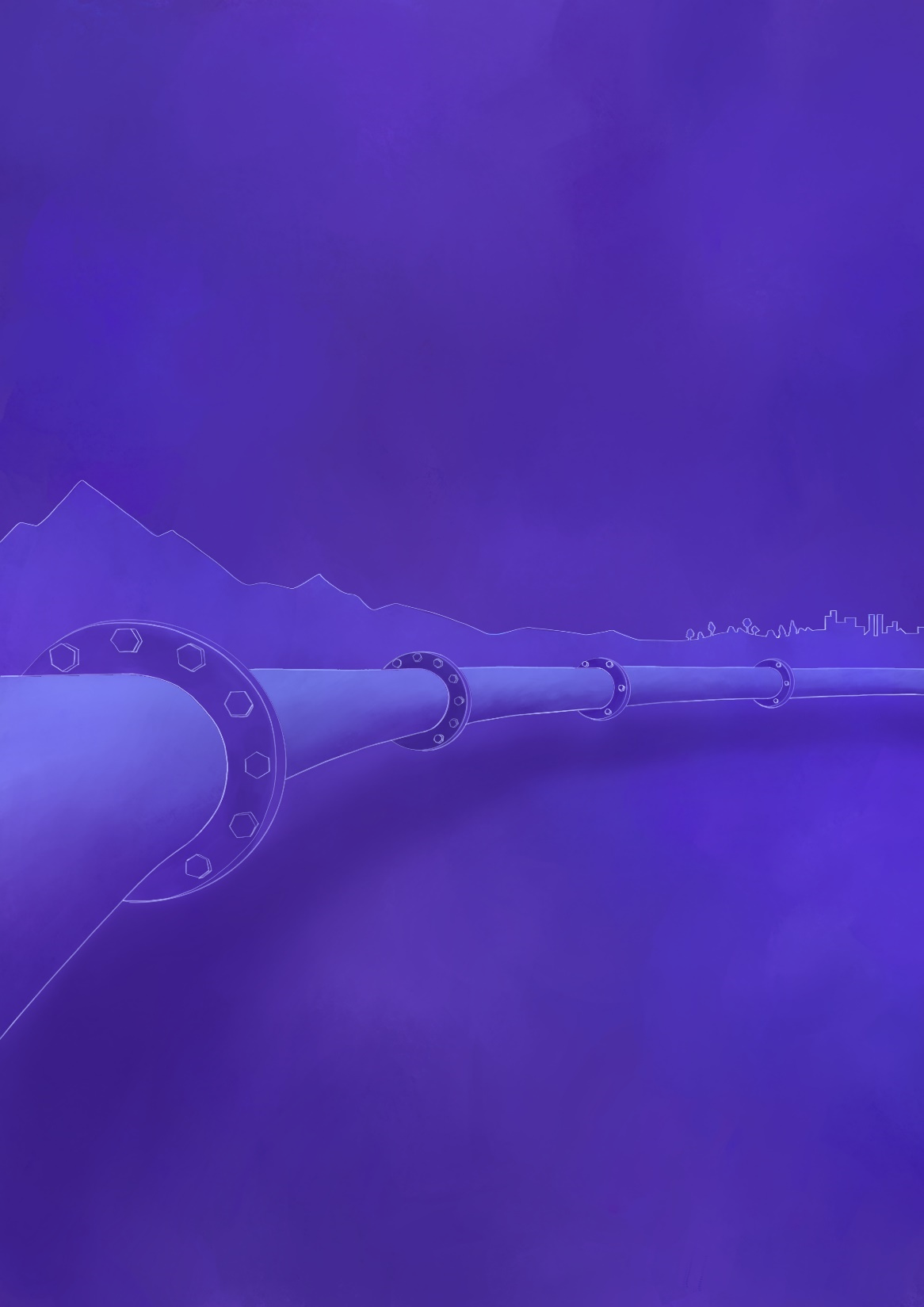 ¿Cuál es el rendimiento de la bomba?
57
[Speaker Notes: ¿cómo estimar el rendiiento de la bomba?]
4. Resultados y discusión. Rendimientos de las bombas
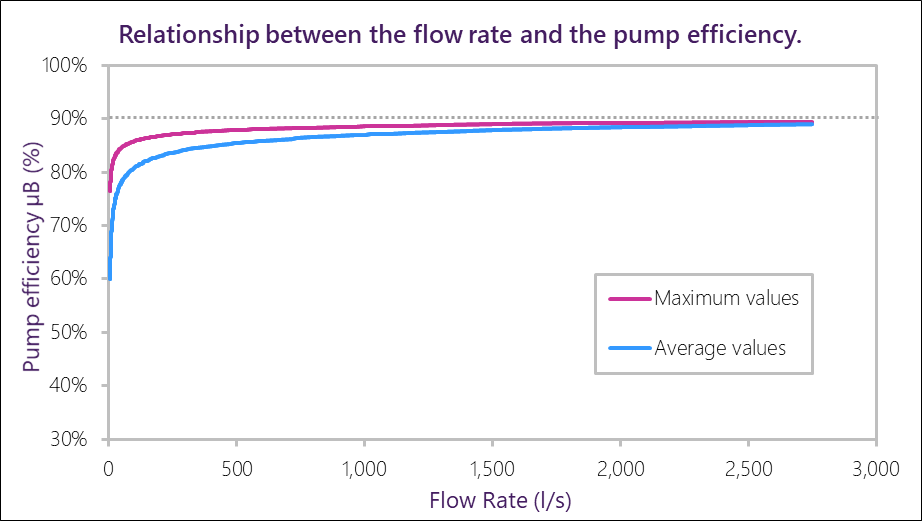 Relación entre el caudal y el rendimiento de las bombas.
Valores Máximos
Rendimiento de las bombas (%)
Valores Medios
Caudal (l/s)
58
[Speaker Notes: En esta diapositiva se representan la curvas de ajuste del rendimiento medio (curva azul) y del rendimiento máximo (granate) de las bombas en función del caudal obtenidas tras el análisis en profundidad de los rendimientos de las bombas.
Puede comprobarse como tanto la curva del el rendimiento medio se ajusta bien (coef correlación r2 > 98%), como la de los valores máximos (coef correlacion >90%)
resulta interesante ajustar los rendimientos máximos, pues indican la mejor bomba que puede obtenerse en el mercado para cada intervalo de caudales si se realiza una búsqueda adecuada. 
Para una mejor visualización,]
4. Resultados y discusión. Rendimientos de las bombas
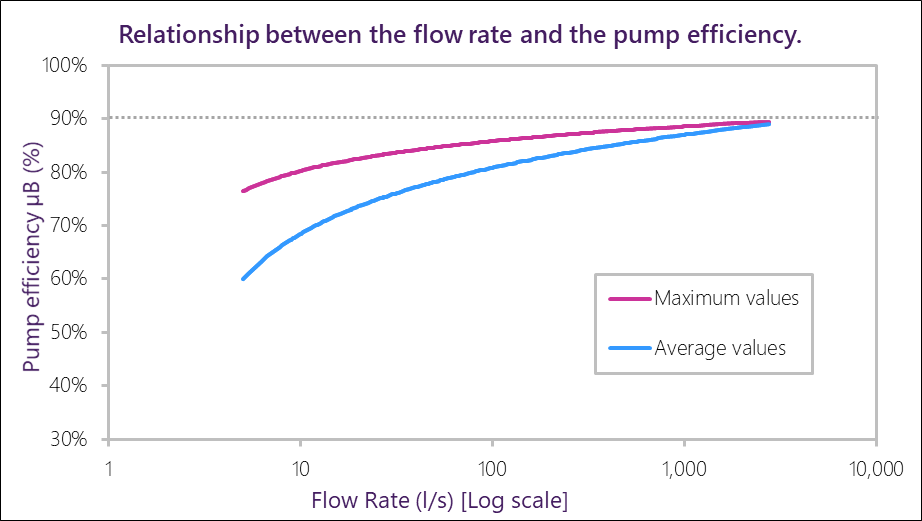 Relación entre el caudal y el rendimiento de las bombas.
Valores Máximos
Rendimiento de las bombas (%)
Valores Medios
Caudal (l/s) Escala Logarítmica
59
[Speaker Notes: ambas curvas se muestran también es escala logarítmica.]
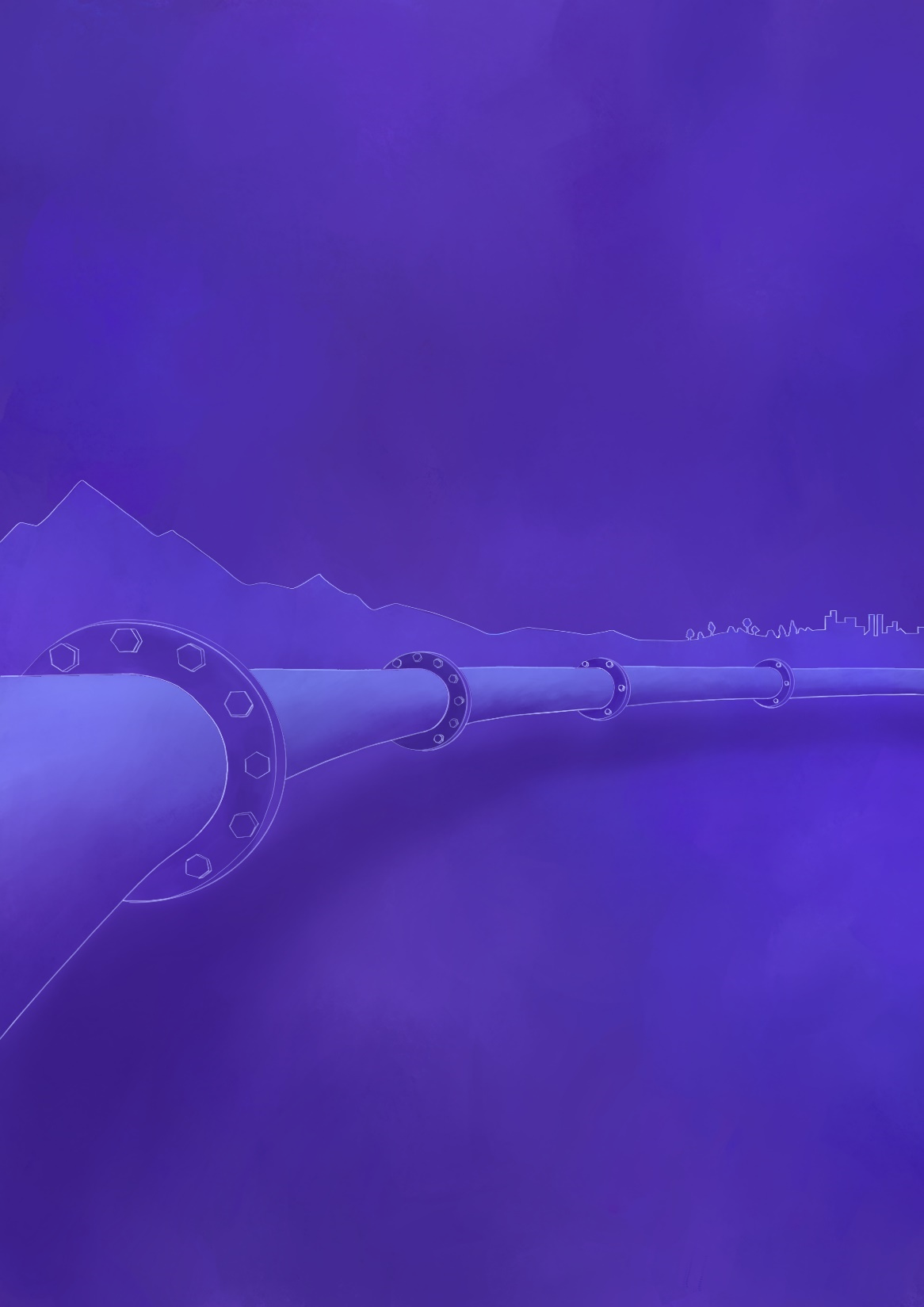 ¿Qué método es adecuado para el uso profesional?
60
[Speaker Notes: Con todas estos resultados, ya se puede ensamblar la metodología de diseño]
4. Resultados y discusión. Procedimiento propuesto
Metodología de diseño
CE1: Coste acumulado por metro
GC: Gradiente de cambio
Punto inicial
Solución
CG para qd
caE1: Coste anual por metro
q: Caudal
Rend. de la bomba µB
61
[Speaker Notes: y para ello utilizo como algoritmo el sistema granados que es el más común en la practica profesional y además manejamos más en esta escuela. En este gráfico vamos a ir construyendo el método. El procedimiento comienza por]
4. Resultados y discusión. Procedimiento propuesto
Metodología de diseño
CE1: Coste acumulado por metro
GC: Gradiente de cambio
Punto inicial
Solución
CG para qd
caE1: Coste anual por metro
q: Caudal
Paso 1: qd 
Caudal de diseño qd
Rend. de la bomba µB
62
[Speaker Notes: definir el caudal de diseño por alguno de los métodos propuestos, por ejemplo, con el método del caudal equivalente. Este es el paso 1]
4. Resultados y discusión. Procedimiento propuesto
Metodología de diseño
CE1: Coste acumulado por metro
Paso 2: GC 
Depende de:
-Diámetros comerciales
-Precio de la tubería
-Rugosidad
-Caudal
GC: Gradiente de cambio
Cambiar de Øi+2 → Øi+3
∆precio
GC Øi→Øi+1 =
Cambiar de Øi+1 → Øi+2
∆(∆h)
Punto inicial
Solución
CG para qd
Cambiar de Øi → Øi+1
caE1: Coste anual por metro
q: Caudal
Paso 1: qd 
Caudal de diseño qd
Rend. de la bomba µB
63
[Speaker Notes: El Paso 2 consiste en calcular los gradientes de cambio de los diámetros comerciales del catálogo de tuberías disponible. Los puntos rojos]
4. Resultados y discusión. Procedimiento propuesto
Metodología de diseño
CE1: Coste acumulado por metro
Paso 2: GC 
Depende de:
-Diámetros comerciales
-Precio de la tubería
-Rugosidad
-Caudal
GC: Gradiente de cambio
Cambiar de Øi+2 → Øi+3
Cambiar de Øi+1 → Øi+2
Punto inicial
Solución
CG para qd
Cambiar de Øi → Øi+1
caE1: Coste anual por metro
q: Caudal
Paso 1: qd 
Caudal de diseño qd
Paso 3: µB 
Depende de:
-Caudal
Rend. de la bomba µB
64
[Speaker Notes: El Paso 3

Con este caudal de diseño se puede directamente obtener el rendimiento de la bomba mediante las curvas obtenidas tras el análisis de los rendimientos. La curva aquí está representada invertida, Se puede utilizar tanto directamente las fórmulas logarítmicas o la gráfica.]
4. Resultados y discusión. Procedimiento propuesto
Metodología de diseño
CE1: Coste acumulado por metro
Paso 2: GC 
Depende de:
-Diámetros comerciales
-Precio de la tubería
-Rugosidad
-Caudal
GC: Gradiente de cambio
Cambiar de Øi+2 → Øi+3
Cambiar de Øi+1 → Øi+2
Punto inicial
Solución
CG para qd
Curva para los pe, V, µM de diseño
Cambiar de Øi → Øi+1
caE1: Coste anual por metro
q: Caudal
Paso 1: qd 
Caudal de diseño qd
µM
V, pe
Paso 4: caE1 
Depende de:
-Precio energía pe
-Volumen anual V
-Rend. del motor µM
Paso 3: µB 
Depende de:
-Caudal
Rend. de la bomba µB
65
[Speaker Notes: El paso 4: Con esta estimación del rendimiento, ya se puede calcular el coste energético anual por metro de altura bombeado.]
4. Resultados y discusión. Procedimiento propuesto
Metodología de diseño
CE1: Coste acumulado por metro
Paso 2: GC 
Depende de:
-Diámetros comerciales
-Precio de la tubería
-Rugosidad
-Caudal
GC: Gradiente de cambio
Paso 5: CE1 
Depende de:
-Vida útil nu
-Tiempo Costrucción nc
-Interés i
Cambiar de Øi+2 → Øi+3
Cambiar de Øi+1 → Øi+2
nu, nc, i
Punto inicial
Solución
CG para qd
Curva para los pe, V, µM de diseño
Curva para los nu, nc, i de diseño
Cambiar de Øi → Øi+1
caE1: Coste anual por metro
q: Caudal
Paso 1: qd 
Caudal de diseño qd
µM
V, pe
Paso 4: caE1 
Depende de:
-Precio energía pe
-Volumen anual V
-Rend. del motor µM
Paso 3: µB 
Depende de:
-Caudal
Rend. de la bomba µB
66
[Speaker Notes: En el quinto paso, el coste energético anual por metro de altura se capitaliza al principio de la vida útil, utilizando el factor de actualización.]
4. Resultados y discusión. Procedimiento propuesto
Metodología de diseño
Paso 6: Ø 
GC Øi+1→Øi+2 >     CE1
    Selecciona Øi+1

GC Øi→Øi+1 <     CE1 
    Selecciona Øi+1
CE1: Coste acumulado por metro
Paso 2: GC 
Depende de:
-Diámetros comerciales
-Precio de la tubería
-Rugosidad
-Caudal
GC: Gradiente de cambio
Paso 5: CE1 
Depende de:
-Vida útil nu
-Tiempo Costrucción nc
-Interés i
Cambiar de Øi+2 → Øi+3
Cambiar de Øi+1 → Øi+2
nu, nc, i
Punto inicial
Solución
CG para qd
Curva para los pe, V, µM de diseño
Curva para los nu, nc, i de diseño
Cambiar de Øi → Øi+1
caE1: Coste anual por metro
q: Caudal
Paso 1: qd 
Caudal de diseño qd
µM
V, pe
Paso 4: caE1 
Depende de:
-Precio energía pe
-Volumen anual V
-Rend. del motor µM
Paso 3: µB 
Depende de:
-Caudal
Rend. de la bomba µB
67
[Speaker Notes: Y por último, ya se puede llevar a cabo el paso 6: que es la comparación entre ampliar o bombear, es decir, la comparación entre el gradiente de cambio y el coste de bombeo por metro de altura. Este punto (el de abajo rojo) nos indica que es menos (es decir, más barato) ampliar de diámetro de phi_i a phi_i+1 que bombear, con lo que conviene ampliar y elegir phi_i+1. Sin embrago el siguiente punto (el de en medio rojo), nos indica que es pasa a phi:i+2 es más caro que bombear; por lo que nos quedaremos con phi_i+1 como diámetro elegido.
Este es el método propuesto.]
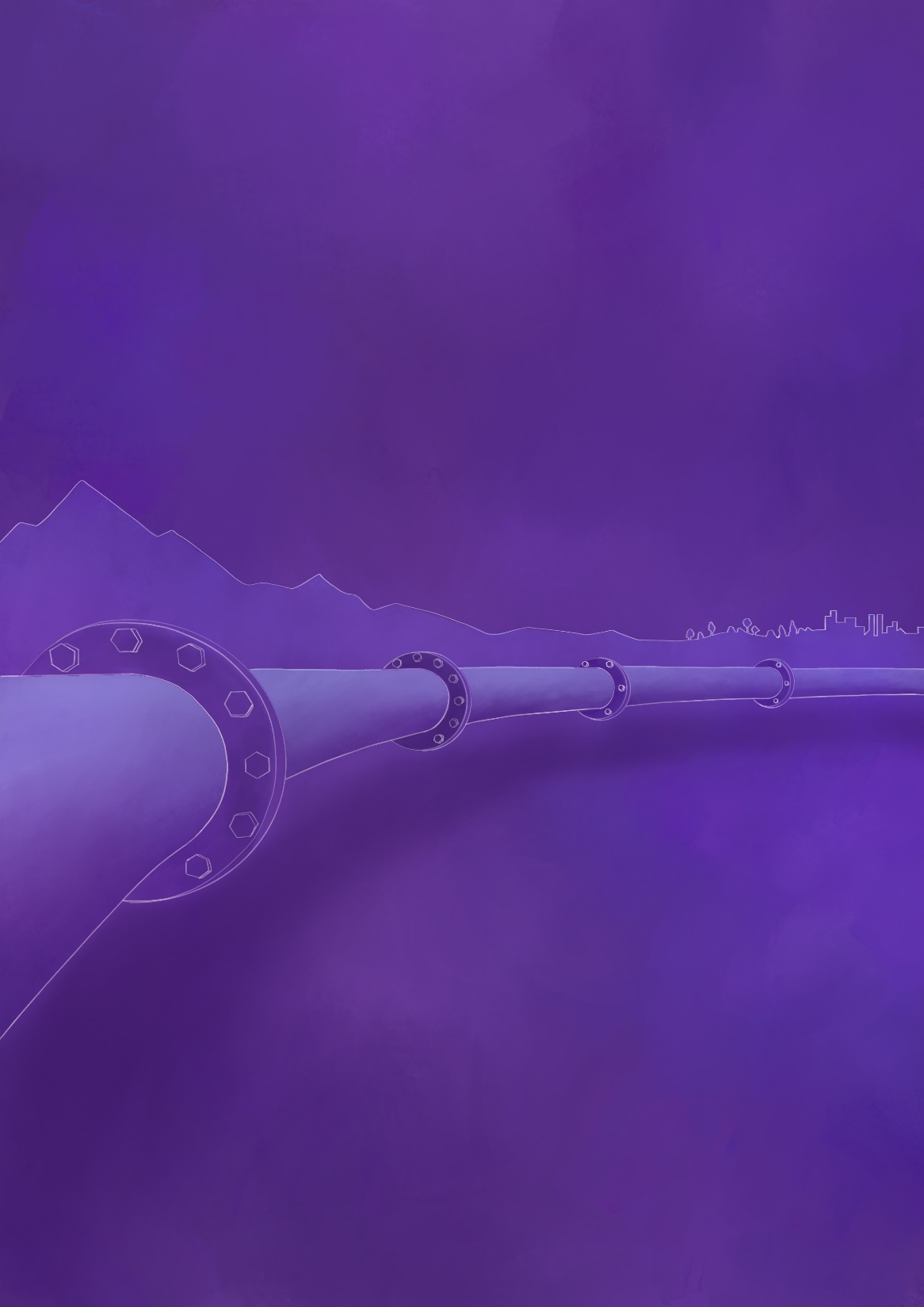 5. Ejemplo de Aplicación
68
[Speaker Notes: Este procedimiento propuesto se ha aplicado en un caso de estudio para demostrar su viabilidad. Ahora vamos a presentar ese caso de aplicación:]
5. Ejemplo de Aplicación
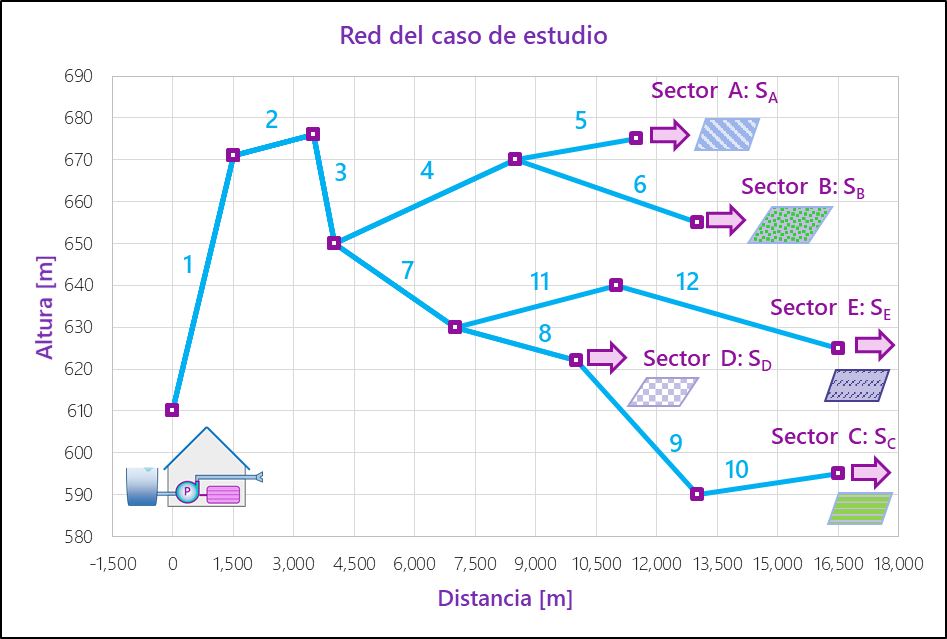 69
[Speaker Notes: Se trata de un caso ficticio que simula una red de regadío ramificada con bombeo en la cabecera.]
5. Ejemplo de Aplicación
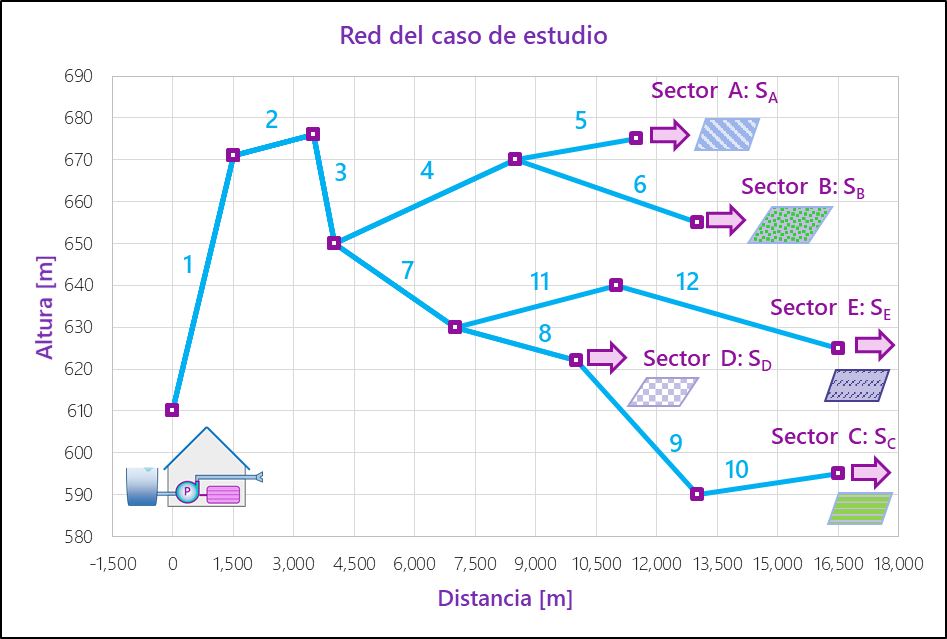 70
[Speaker Notes: La demanda anual variable]
5. Ejemplo de Aplicación
71
[Speaker Notes: Tras realizar 20 iteraciones, se obtuvieron los diámetros óptimos. En la iteración num 20 el coste de bombeo ya era menor que el gradiente de cambio, por lo que convenía bombear en lugar de aumentar más el diámetro. En la columna morada se muestran los diámetros que se obtuvieron]
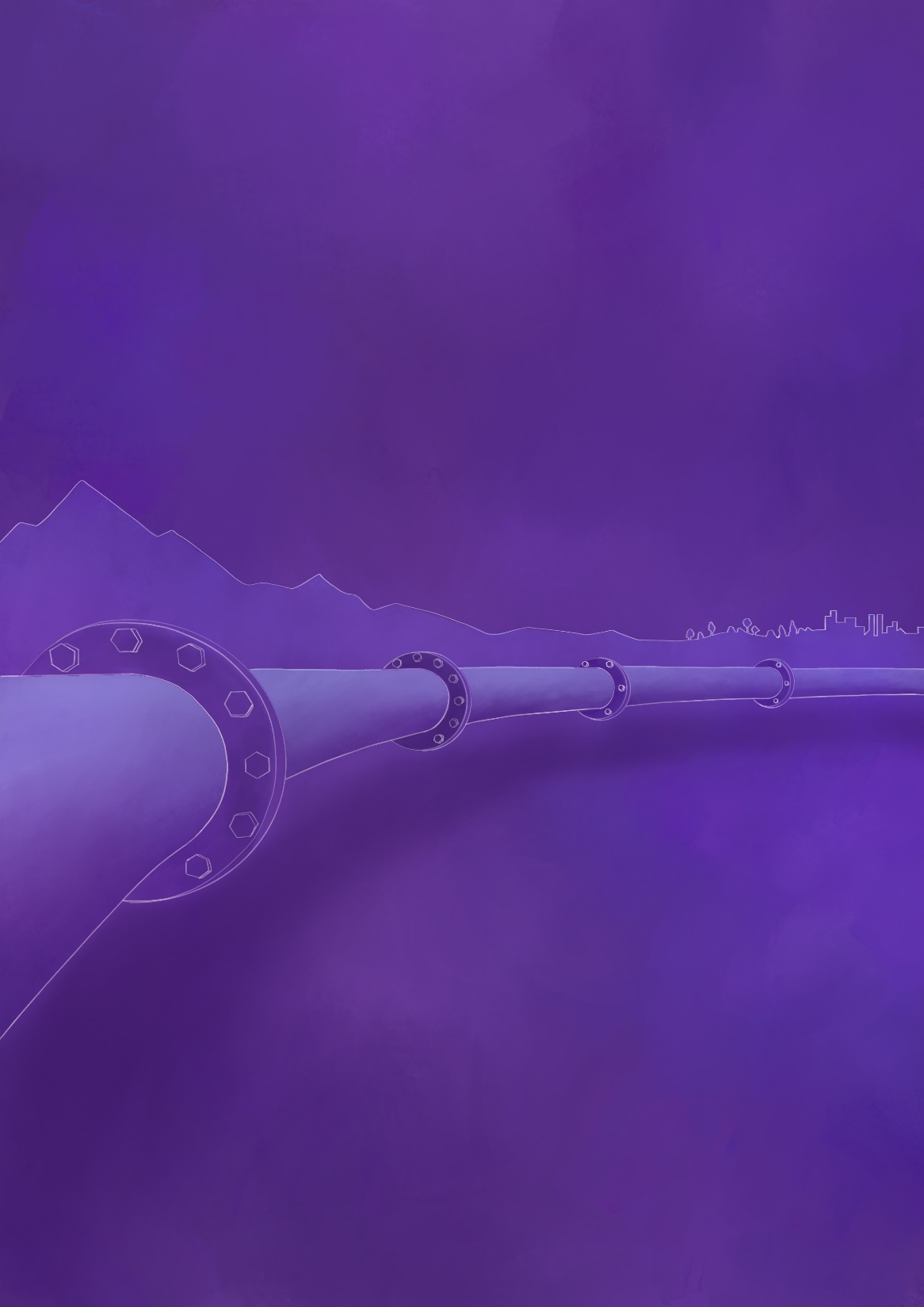 6. Conclusiones
72
[Speaker Notes: Así pues, expongo las conclusiones de la tesis a continuación]
6. Conclusiones
Objetivos
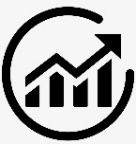 Integrar demanda variable en el diseño.
1
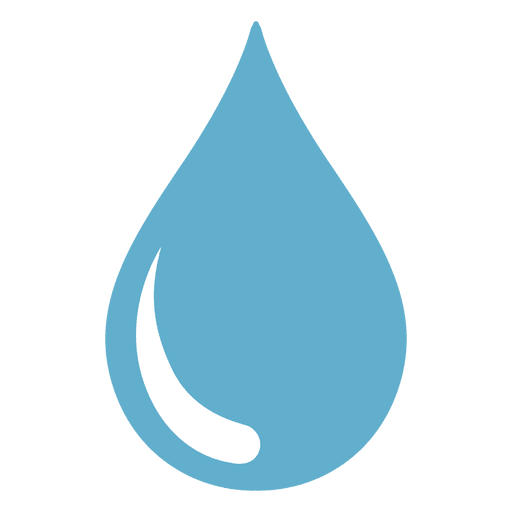 Integrar los costes energéticos en el diseño.
2
Definir Rend. Bombas µB
Demanda Variable
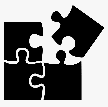 Ensamblar la metodología
Caudal
Eq.
Establecer una metodología de diseño que permita obtener directamente los diámetros óptimos de las tuberías. La metodología debe ser práctica.
3
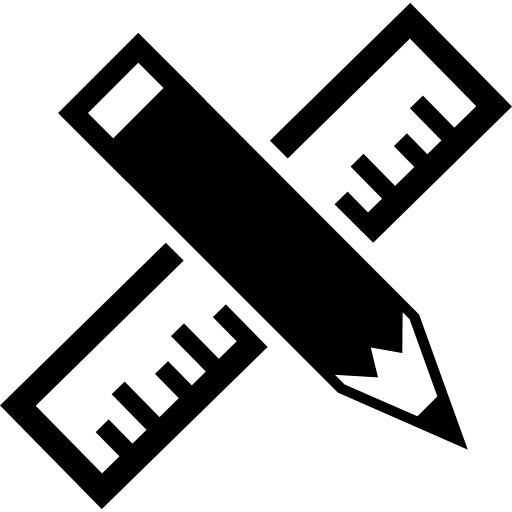 Aplicación en caso de estudio
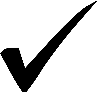 Aplicar en caso de estudio.
4
Verificación
73
[Speaker Notes: Recordando los objetivos con los que se partía]
6. Conclusiones
Objetivos
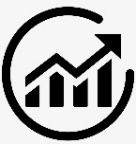 Integrar demanda variable en el diseño.
1
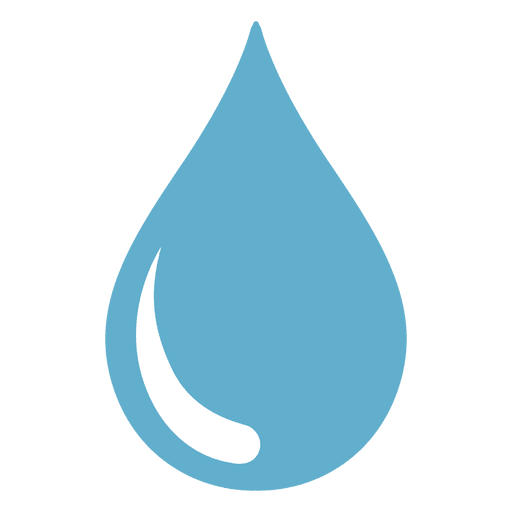 Integrar los costes energéticos en el diseño.
2
Definir Rend. Bombas µB
Demanda Variable
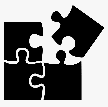 Ensamblar la metodología
Métodos que integran demanda variable en el diseño:
Método del Caudal Equivalente: Directo computacionalmente.
Procedimiento intuitivo y práctico.
Caudal
Eq.
Establecer una metodología de diseño que permita obtener directamente los diámetros óptimos de las tuberías. La metodología debe ser práctica.
3
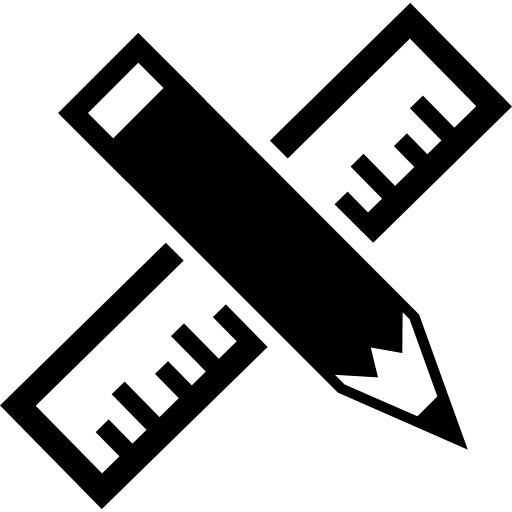 Aplicación en caso de estudio
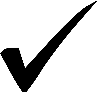 Aplicar en caso de estudio.
4
Verificación
74
[Speaker Notes: Se ha desarrollado un método que permite obtener el diámetro óptimo de las tuberías de impulsión en redes ramificadas en un régimen de caudales variables 
 El método del caudal equivalente es intuitivo y directo computacionalmente.]
6. Conclusiones
μ
Relación entre el rendimiento de la bomba y el caudal
Objetivos
q
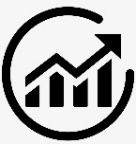 Integrar demanda variable en el diseño.
1
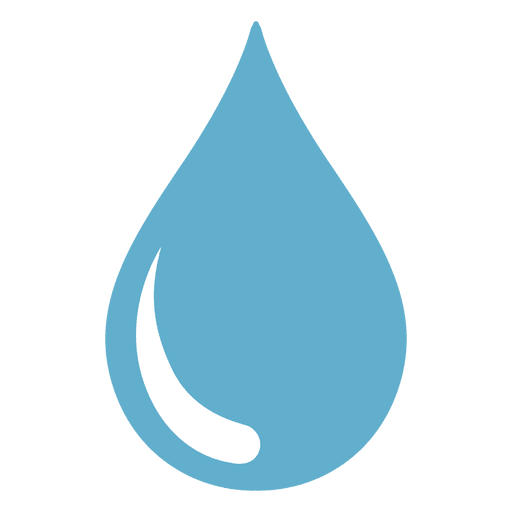 Integrar los costes energéticos en el diseño.
2
Definir Rend. Bombas µB
Demanda Variable
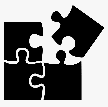 Ensamblar la metodología
Caudal
Eq.
Establecer una metodología de diseño que permita obtener directamente los diámetros óptimos de las tuberías. La metodología debe ser práctica.
3
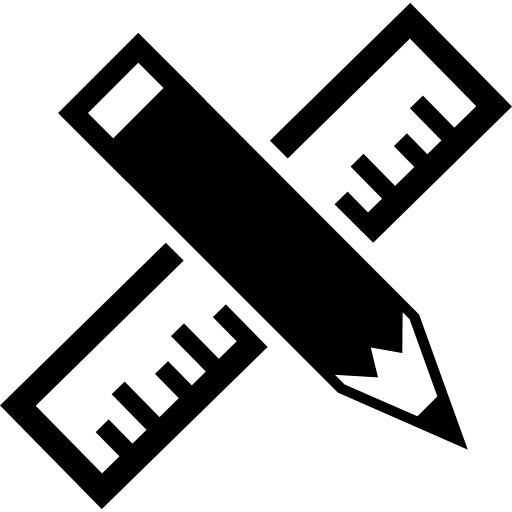 Aplicación en caso de estudio
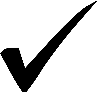 Aplicar en caso de estudio.
4
Verificación
75
[Speaker Notes: Se ha obtenido una relación entre el rendimiento de la bomba y el caudal, tanto para caudales medios como para caudales máximos.]
6. Conclusiones
Objetivos
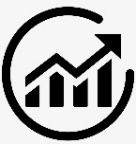 Integrar demanda variable en el diseño.
1
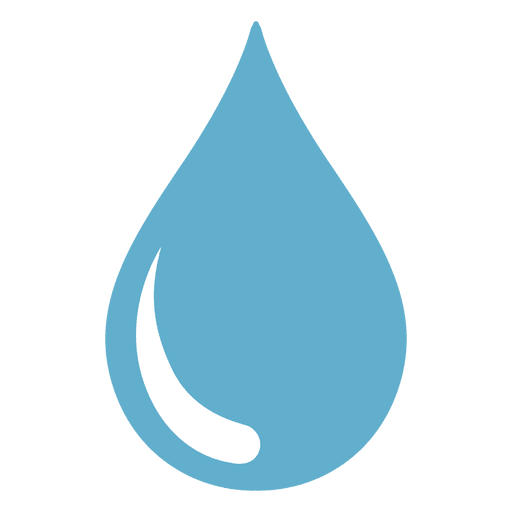 Integrar los costes energéticos en el diseño.
2
Definir Rend. Bombas µB
Demanda Variable
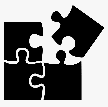 Ensamblar la metodología
Caudal
Eq.
Establecer una metodología de diseño que permita obtener directamente los diámetros óptimos de las tuberías. La metodología debe ser práctica.
3
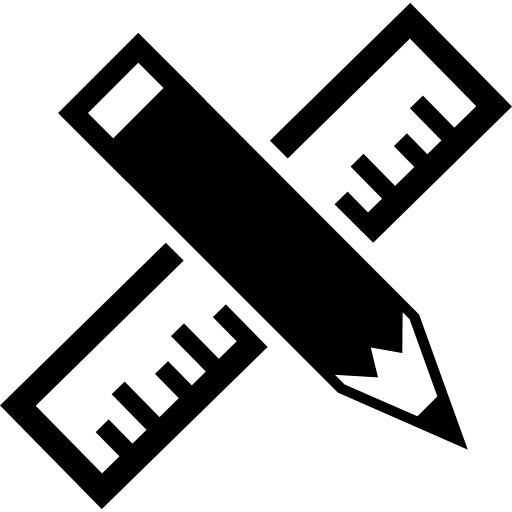 Aplicación en caso de estudio
Aplicable a cualquier procedimiento de diseño que necesite de imput caudal constante y rendimiento de la bomba.
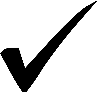 Aplicar en caso de estudio.
4
Verificación
76
[Speaker Notes: Los resultados obtenidos se pueden aplicar a cualquier procedimiento de diseño que necesite como input un caudal constante y el rendimiento de la bomba.]
6. Conclusiones
Objetivos
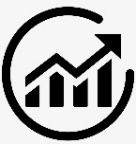 Integrar demanda variable en el diseño.
1
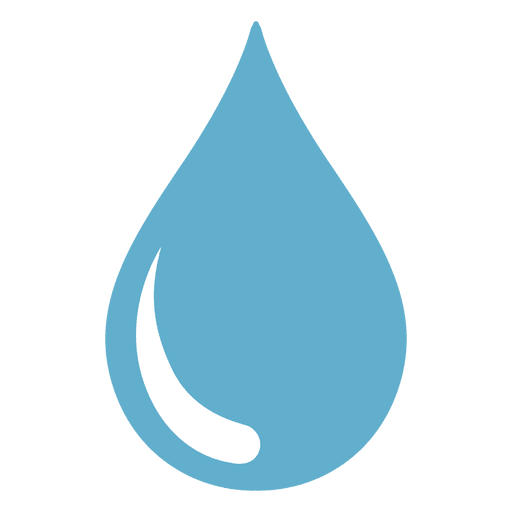 Integrar los costes energéticos en el diseño.
2
Definir Rend. Bombas µB
Demanda Variable
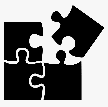 Ensamblar la metodología
Caudal
Eq.
Establecer una metodología de diseño que permita obtener directamente los diámetros óptimos de las tuberías. La metodología debe ser práctica.
3
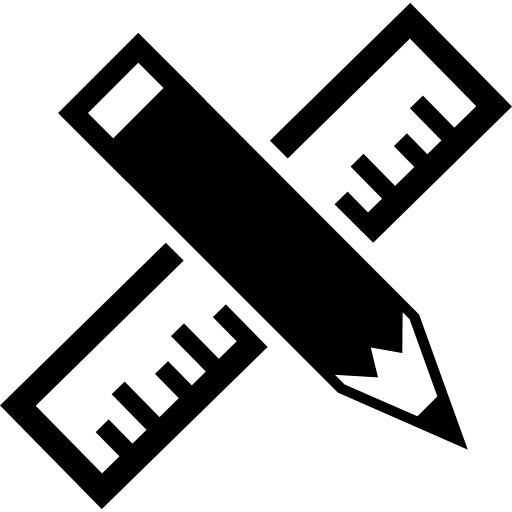 Aplicación en caso de estudio
Viabilidad demostrada en un caso de estudio.
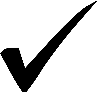 Aplicar en caso de estudio.
4
Verificación
77
[Speaker Notes: Se ha aplicado al Sistema Granados y se ha demostrado la viabilidad con un caso de estudio.]
6. Conclusiones
Aportaciones originales
Futuras líneas de investigación
Conceptualización y deducción matemática del método del Caudal Equivalente 
Adaptación de metodologías de diseño a regímenes de caudales variables.
Análisis en profundidad de los rendimientos óptimos de las bombas.
Determinación de:
Fuerte relación entre caudal y rendimiento.
Ausencia de relación entre altura de bombeo y rendimiento.
Débil relación entre potencia o velocidad específica con rendimiento.
Cuantificación de la curva Caudal-Rendimiento.
Propuesta de una nueva metodología  de diseño de redes ramificadas.
Verificación en caso de estudio.
Estudio de la demanda de agua en el futuro.
Actualización de la curva de rendimientos conforme las bombas se modernizan.
78
[Speaker Notes: Aquí se puede ver sumarizado todas estas conclusiones.

Tras haber concluido el trabajo de esta tesis, las futuras líneas de investigación que se proponen son: el estudio de la demanda de agua en el futuro, para lograr diseños más fiables; y la Actualización de la curva de rendimientos conforme avanza la tecnología y las bombas se modernizan]
6. Conclusión
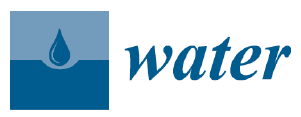 Trabajo publicado en dos artículos en la revista Water (Q2):
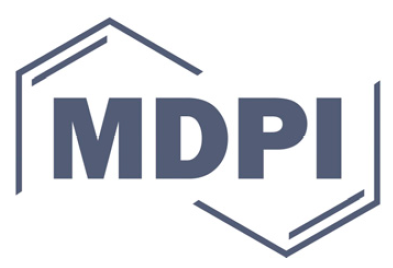 (Ene. 2020) Optimization of the Design of Water Distribution Systems for Variable Pumping Caudals
(Dic.2019) Pump rendimiento Analysis for Proper Energy Assessment in Optimization of Water Supply Systems
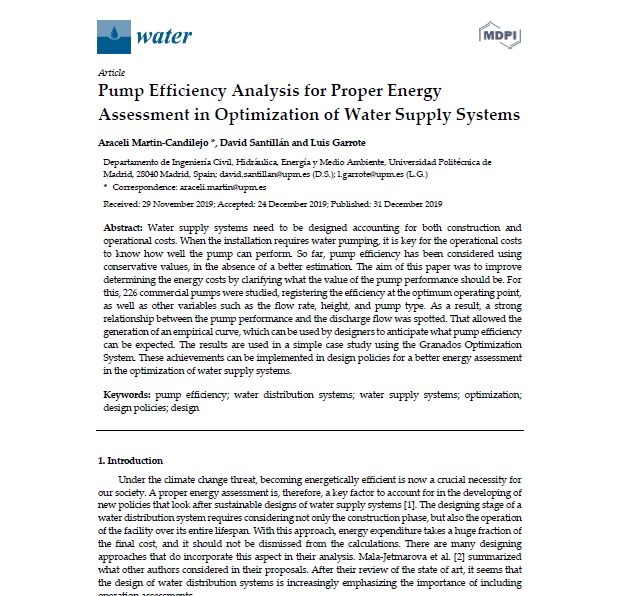 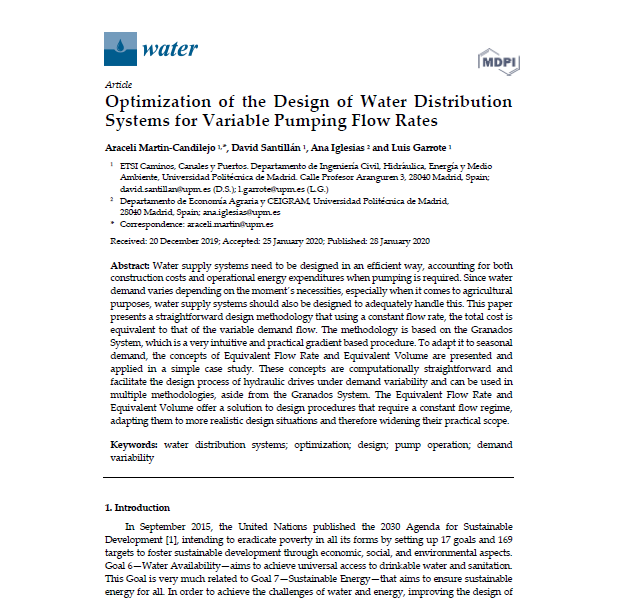 Agradecimientos a la  Fundación Carlos González Cruz  por la beca “Fomento de la Investigación”.
79
[Speaker Notes: El trabajo de esta tesis ha sido publicado en dos artículos científicos de la revista Water, Q2, el pasado Diciembre y Enero.
Todo ello ha sido posible gracias a las ayudas recibidas por la fundación Carlos González Cruz, a la que quiero expresar mis agradecimientos.]
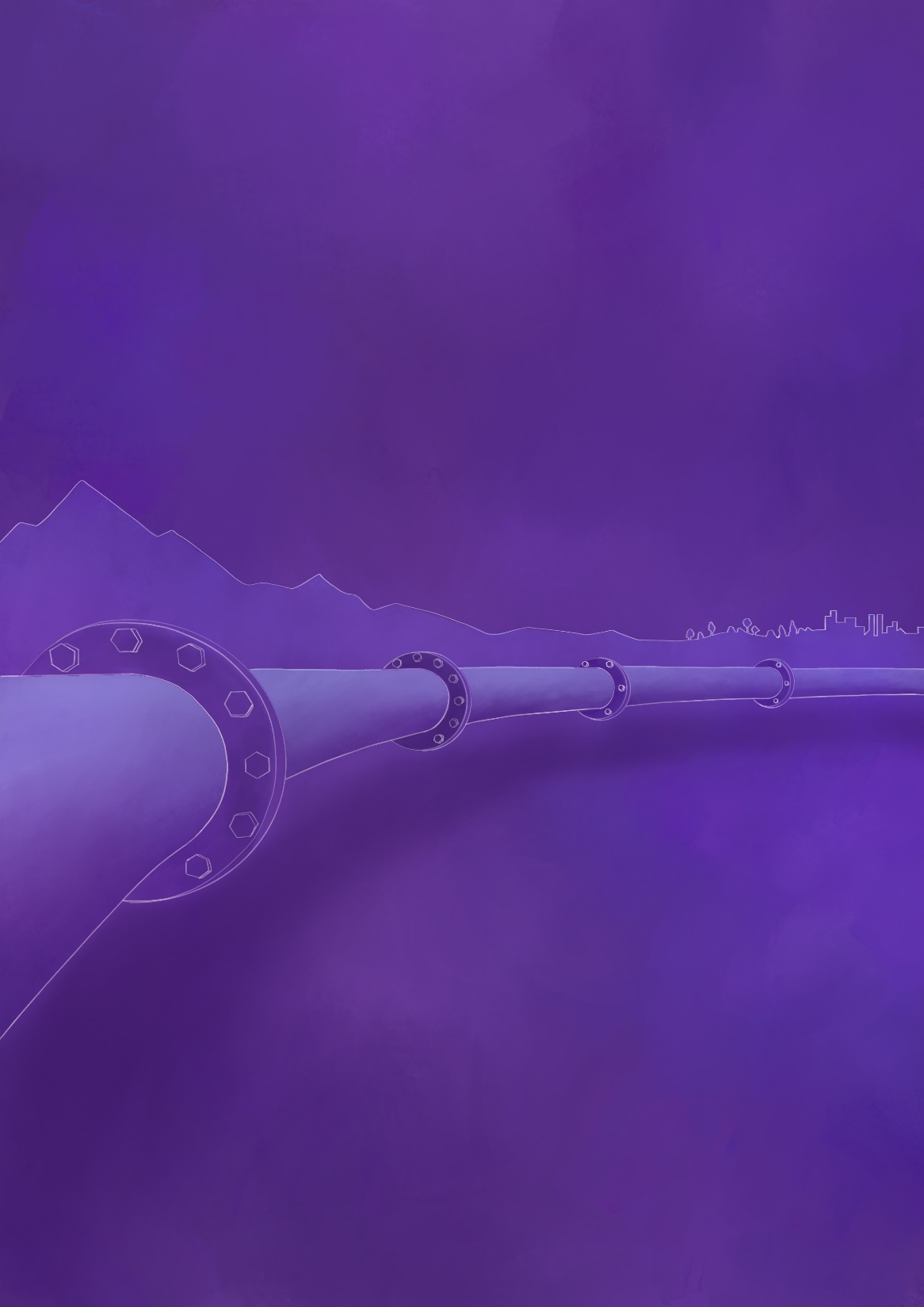 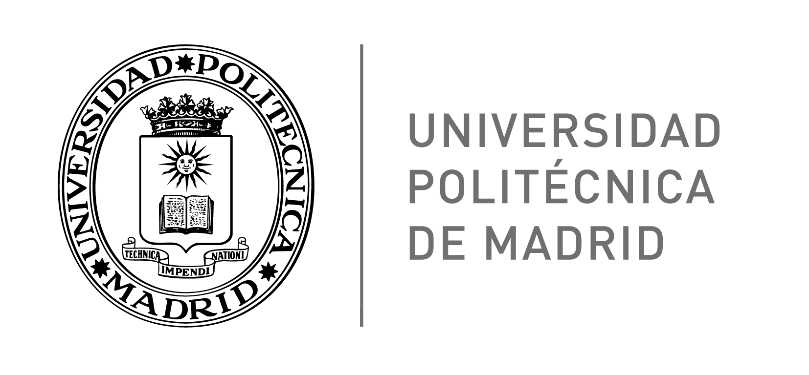 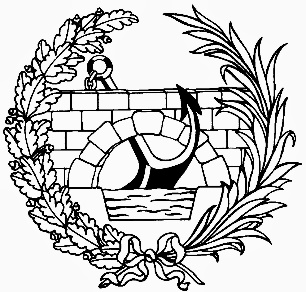 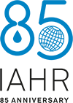 Tesis Doctoral
New Design Methodology for Branched Hydraulic Networks that accounts for Variable Water Demand and Energy Assessment.
Autora: 
Araceli Martín Candilejo
Directores:
Luis Garrote de Marcos
David Santillán Sánchez
Agradecimientos a la Fundación Carlos González Cruz
80
[Speaker Notes: Además, agradecer a mis tutores Luis Garrote y David Santillán, por todo su trabajo y esfuerzo en esta tesis. Sin ellos no hubiera sido posible.
Muchas gracias a todos y quedo a su disposición para las preguntas que deseen hacerme]